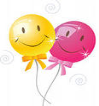 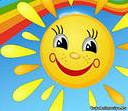 Отчет о работе  оздоровительного лагеря с дневным  пребыванием«Веснушки» по спортивно-оздоровительному направлениюпри МБОУ Весеннинской ООШп.Весенний Тарасовский районЛЕТО - 2017 год
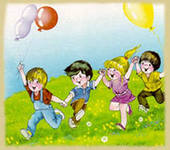 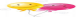 Девиз:     «Пусть будут радостными дни,             Лишь сердце детям распахни!»
Лето – время чудес и открытий,
 Время солнца, улыбок, проказ.
 Школьный лагерь  одно из событий – 
 Приготовило 
 лето для нас!
29.06.2017
Главным направлением в работе воспитателей и вожатых является педагогическая поддержка и помощь в индивидуальном развитии ребенка. В систему педагогической поддержки включается и психологическая, и социальная, и оздоровительная – поскольку все они интегрируются. Особенно необходима эта помощь детям, находящимся в трудной жизненной ситуации, не имеющим возможности загородного оздоровительного отдыха.
Все дети без исключения с радостью ждут каникул, связывают с ними реализацию своих надежд и мечтаний, возможность найти новых друзей, встретить со старыми друзьями, увидеть новое и неизведанное, испытать себя в незнакомых условиях, научиться новому делу. Цель школьных лагерей – совместное творческое проживание-переживание учениками и учителями обстоятельств жизни, с тем чтобы потом вернуться в школу немножко другими людьми и там осенью продолжить то, что было начато летом. Как правили, дети чувствуют себя очень комфортно в знакомой обстановке и вблизи от дома. В нашем лагере были дети в возрасте от 7 – 12 лет. Большинство воспитанников лагеря живут в неполных семьях. Даже в половине неполных семей доходы составляют лишь прожиточный минимум. Отсюда нерациональное питание, ограниченные возможности в вопросах оздоровления детей. Поэтому необходима эта помощь детям, находящимся в трудной жизненной ситуации, не имеющим возможности загородного оздоровительного отдыха.
29.06.2017
Лагерь «Веснушки» работал
 с 01 по 27 июня
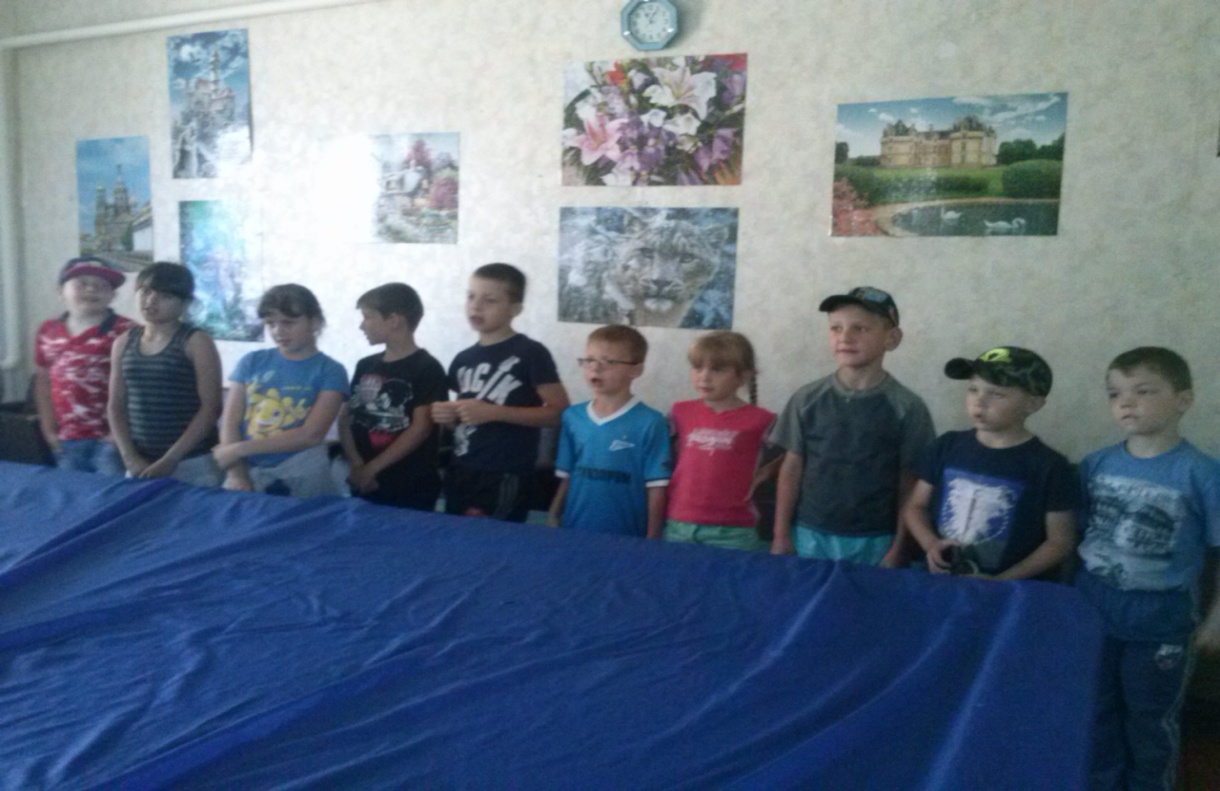 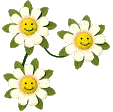 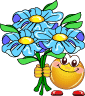 Цель:
Создание условий для полноценного отдыха и оздоровления детей в период  летних каникул.
Открытие лагеря
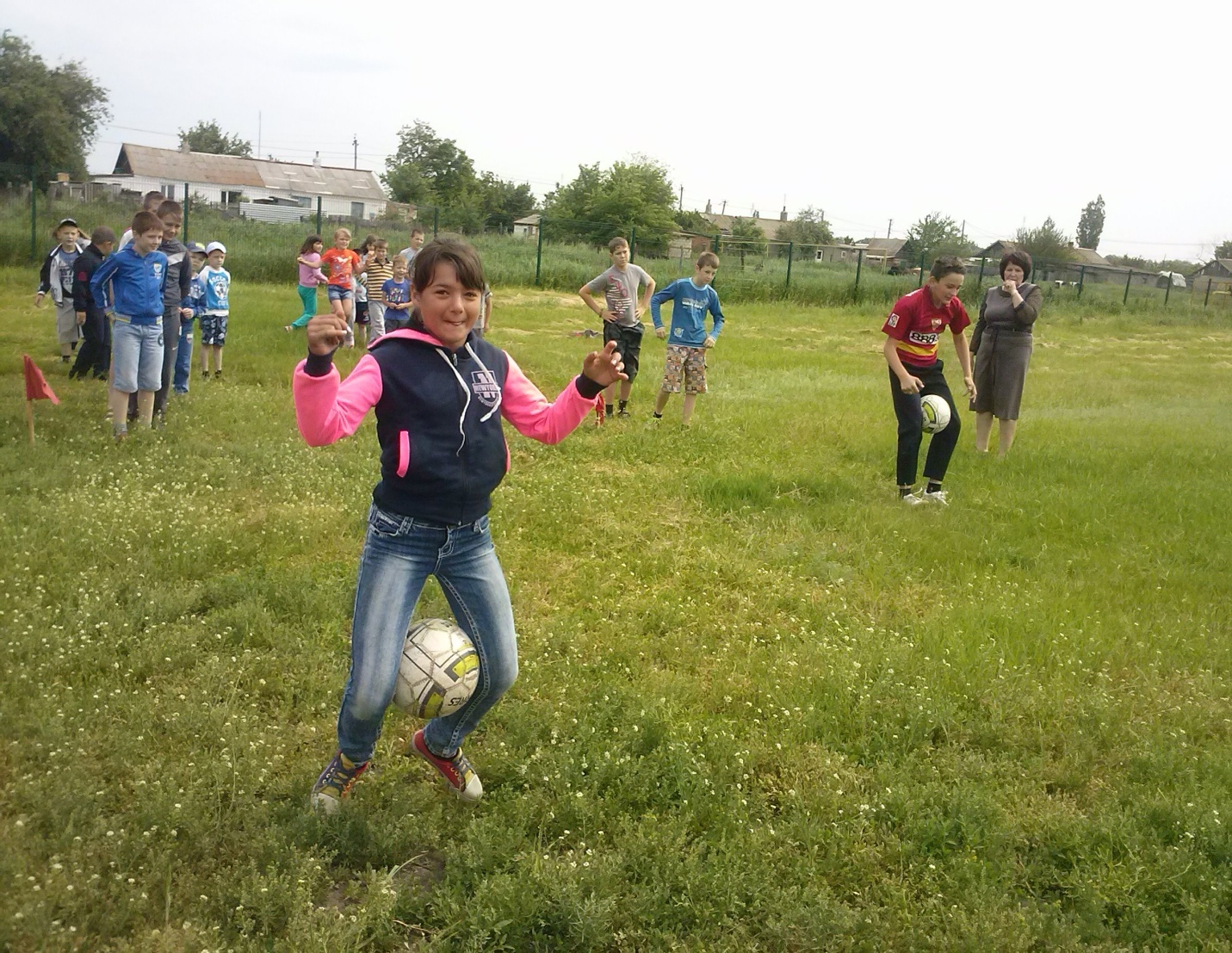 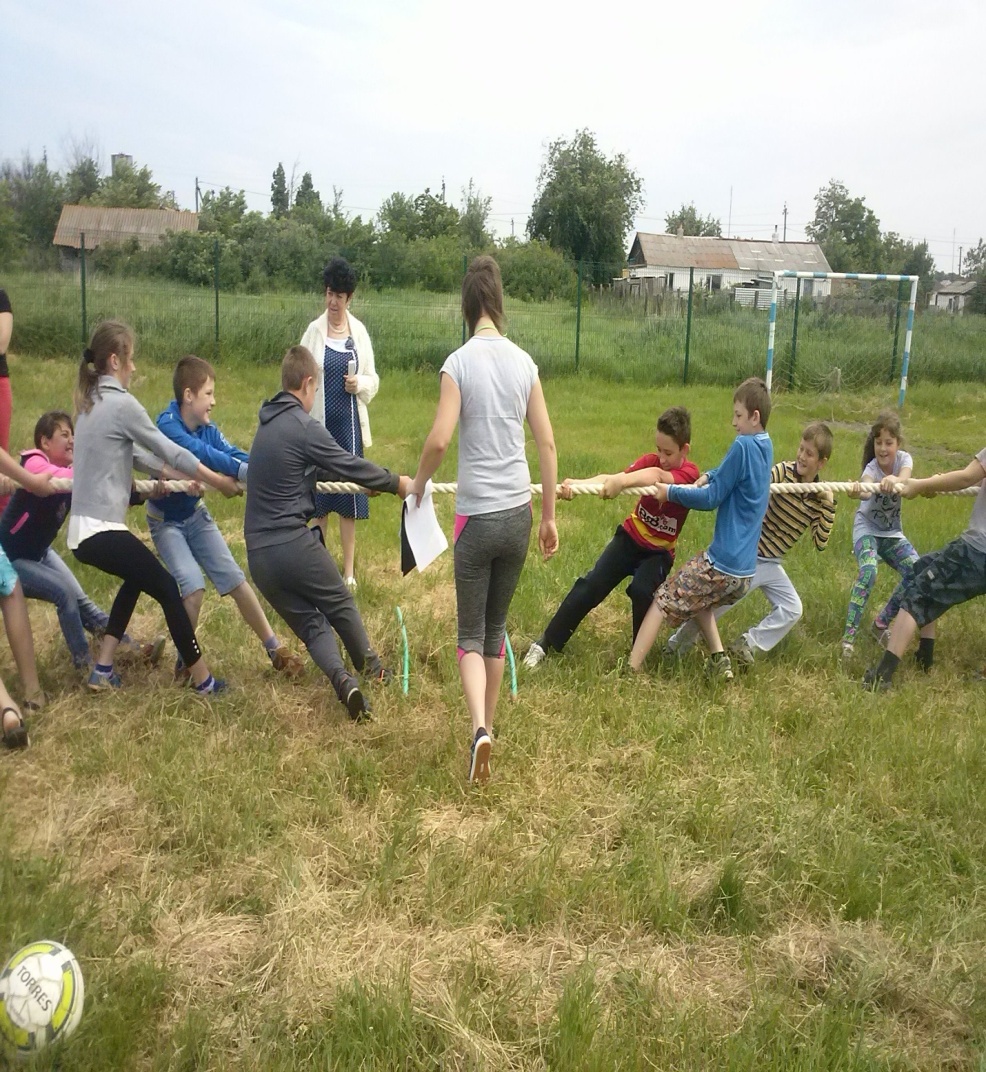 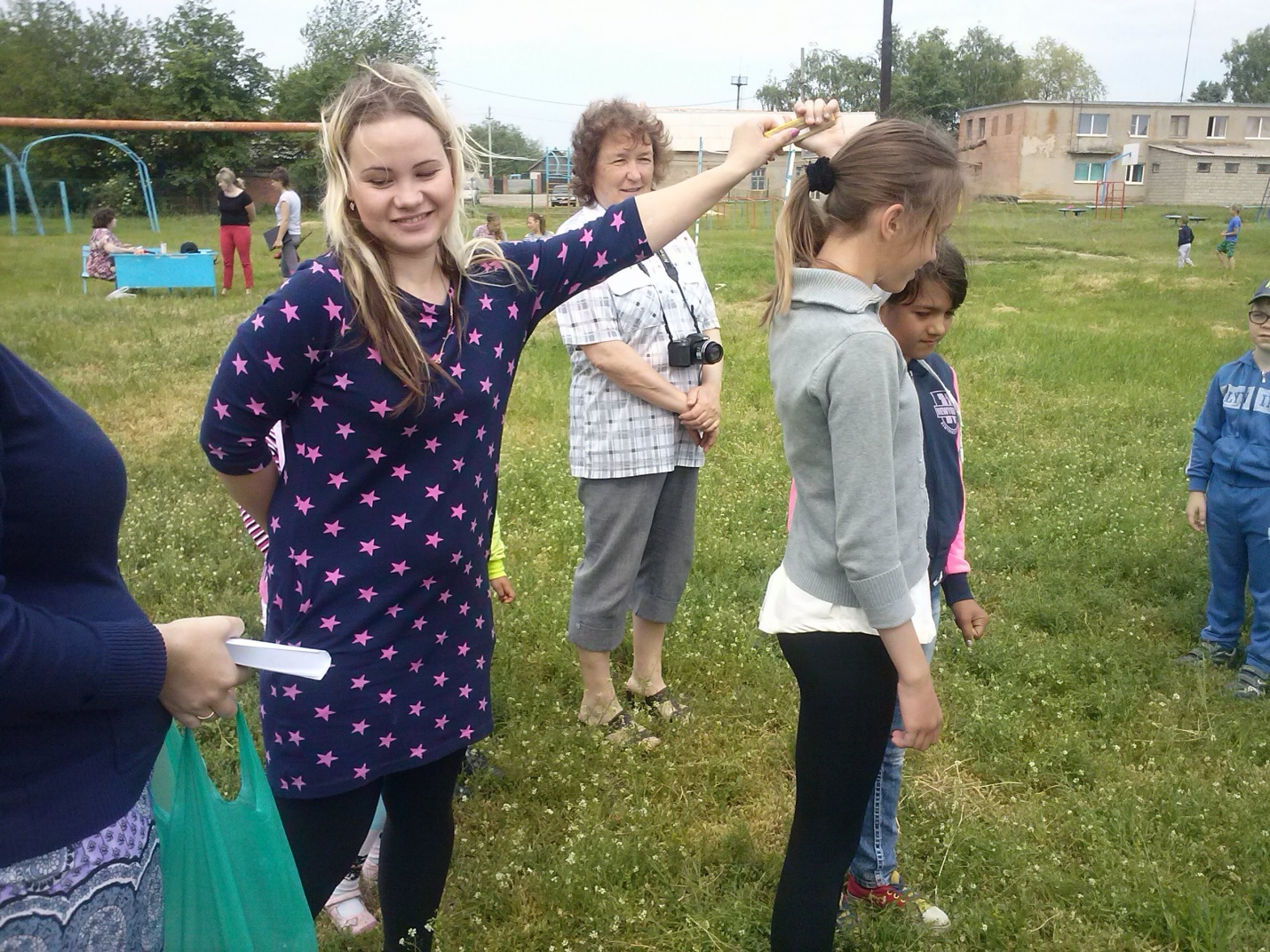 29.06.2017
В нашем лагере было две команды: «Здоровяки» и «Смельчаки». Соревновательный дух придавал  детям настроение  и сплоченность в различных мероприятиях.
Команда «Смельчаки»
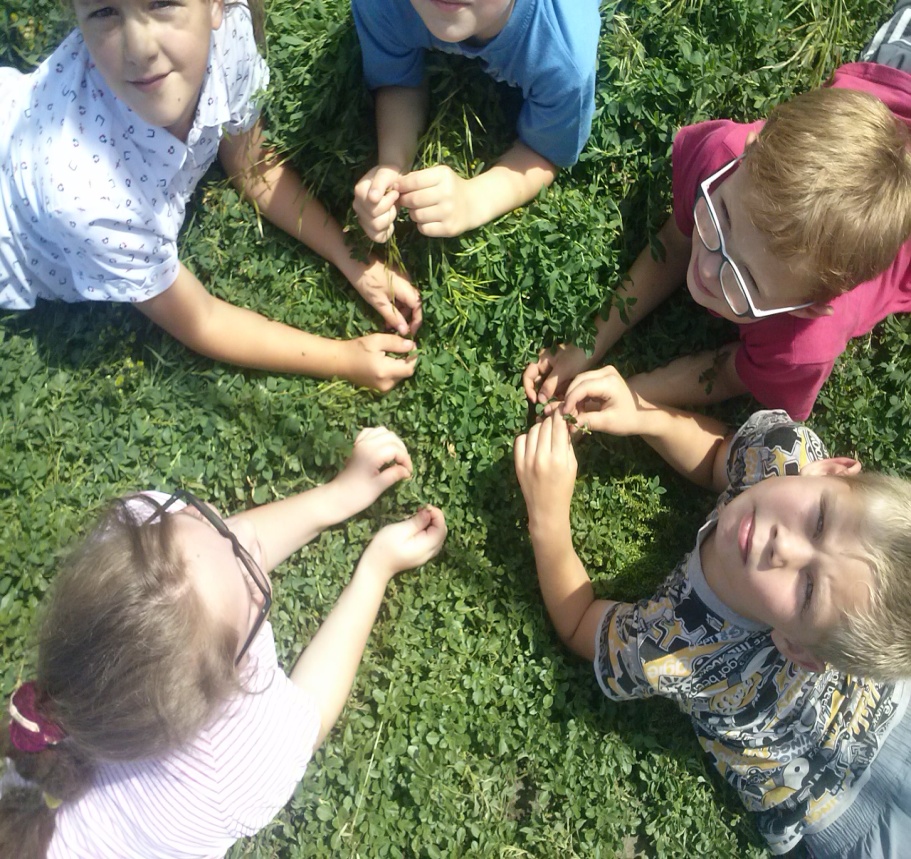 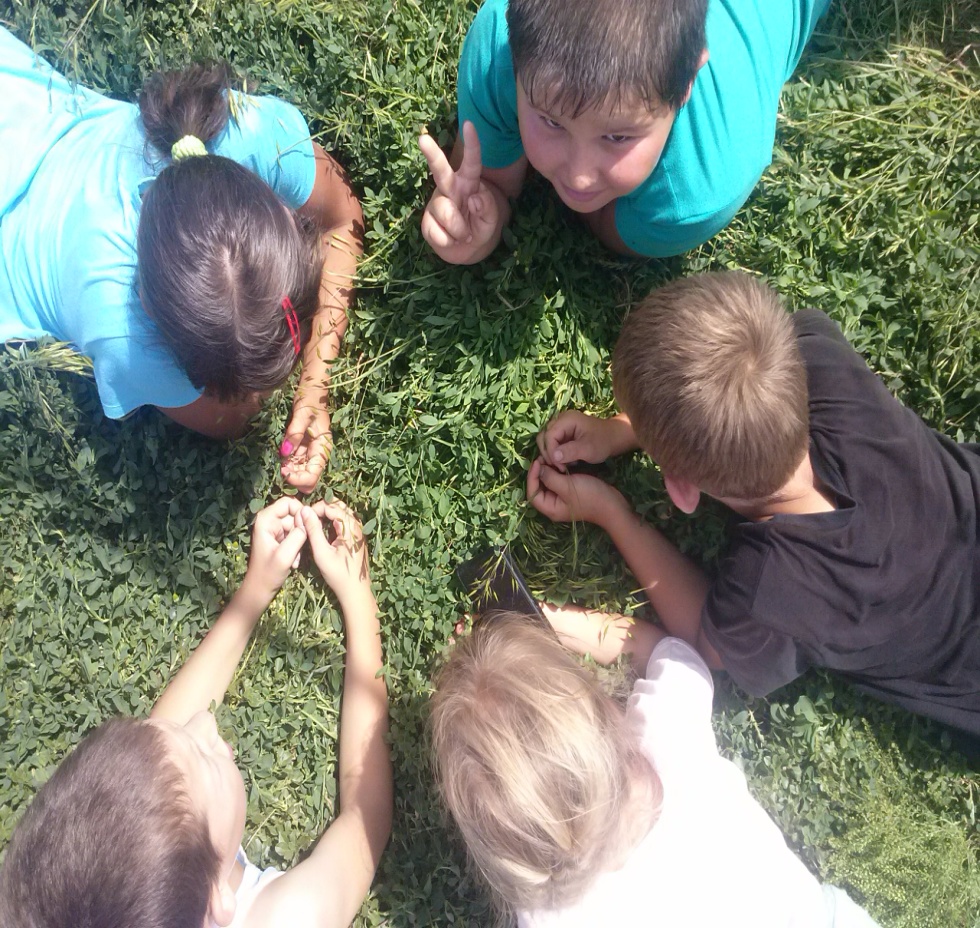 Команда «Здоровяки»
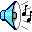 Утро начинается с зарядки.
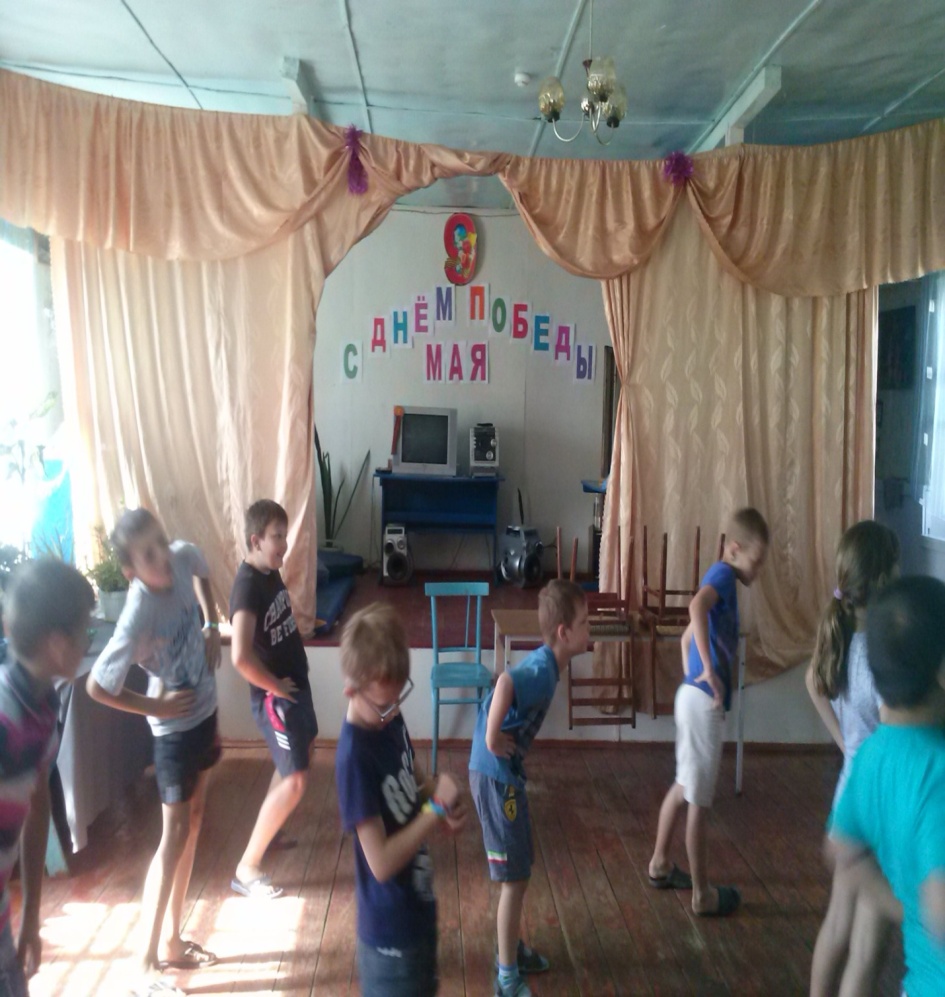 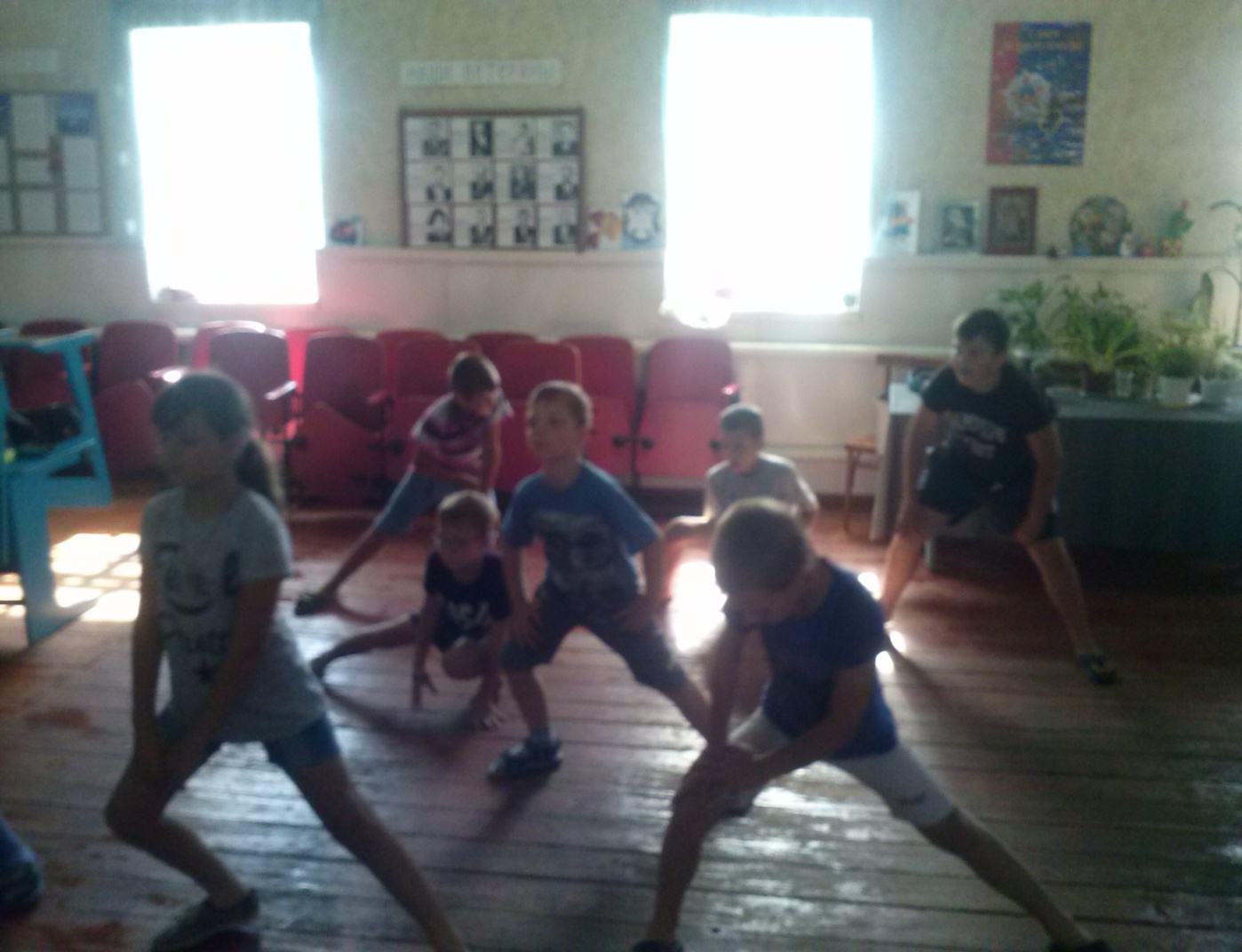 29.06.2017
Каждый день имел свою тематику 
«ДЕНЬ ПРИРОДЫ»
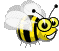 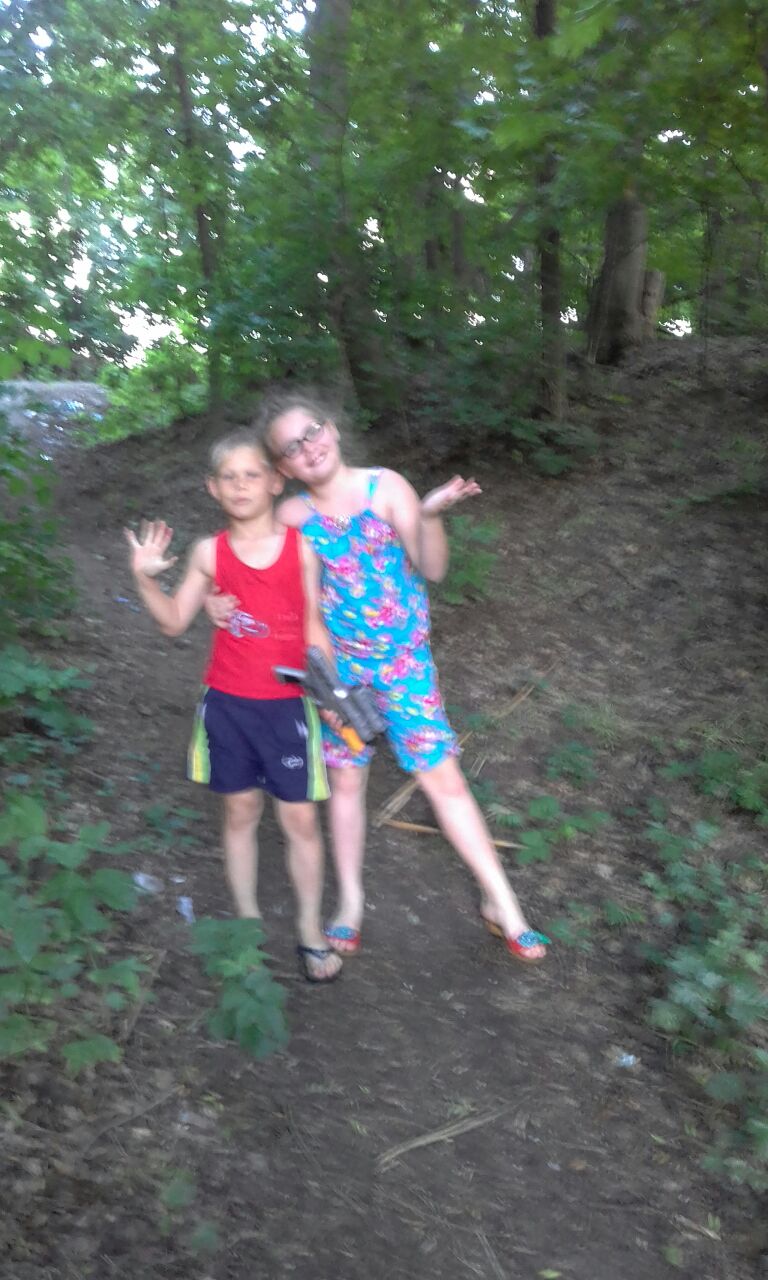 Была проведена
«Экологическая экскурсия»
включающая в себя викторину, 
Конкурс «Козявочка», 
творческое мероприятие
 «Цветочная  полянка» и беседу
 о приметах.
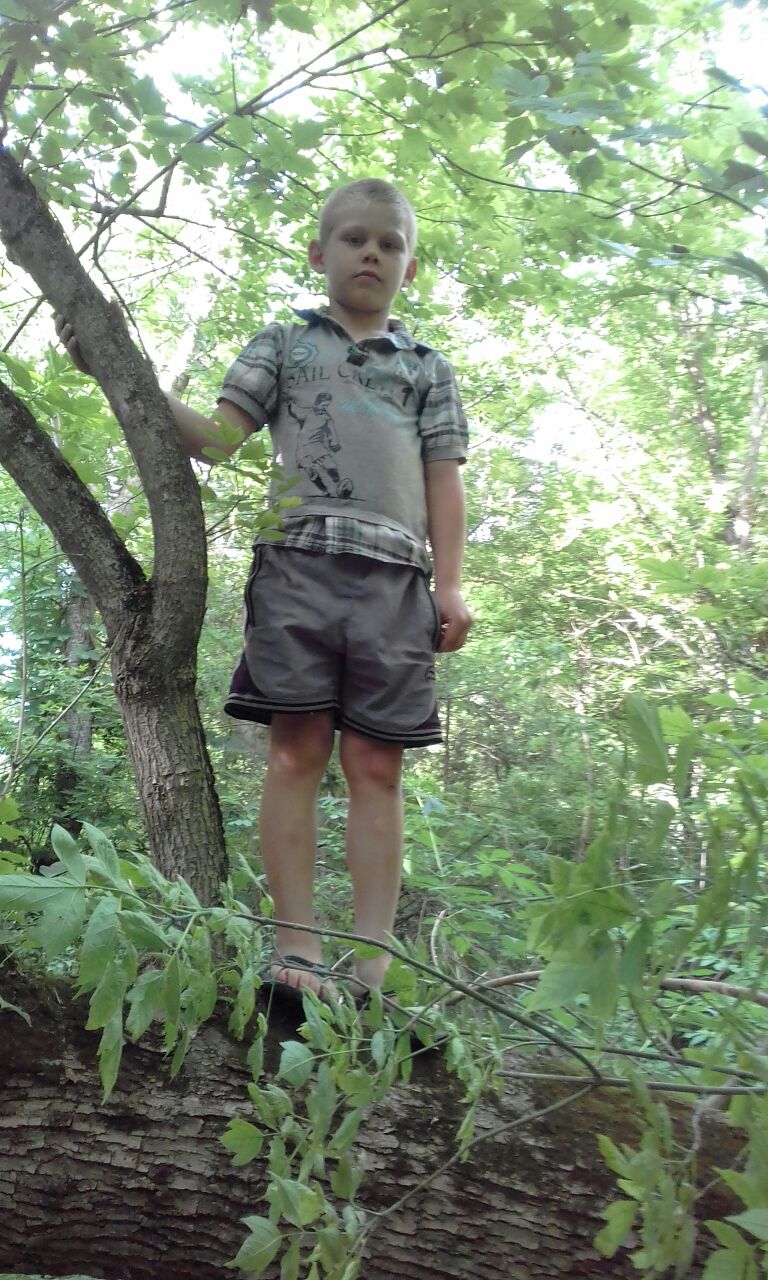 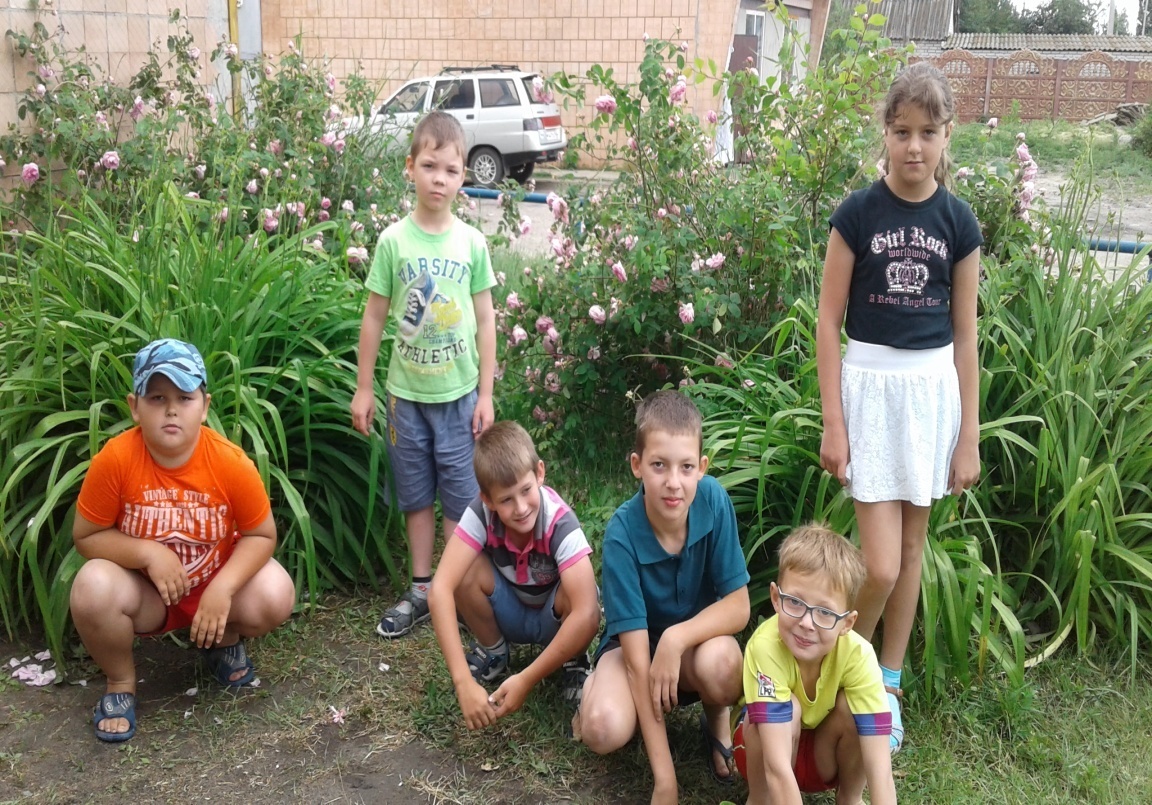 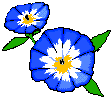 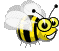 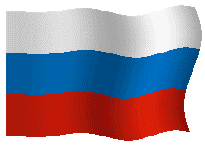 День России
А теперь мы в наше времяУдивительно живём,Знаем твёрдо все законы,О России мы поём!
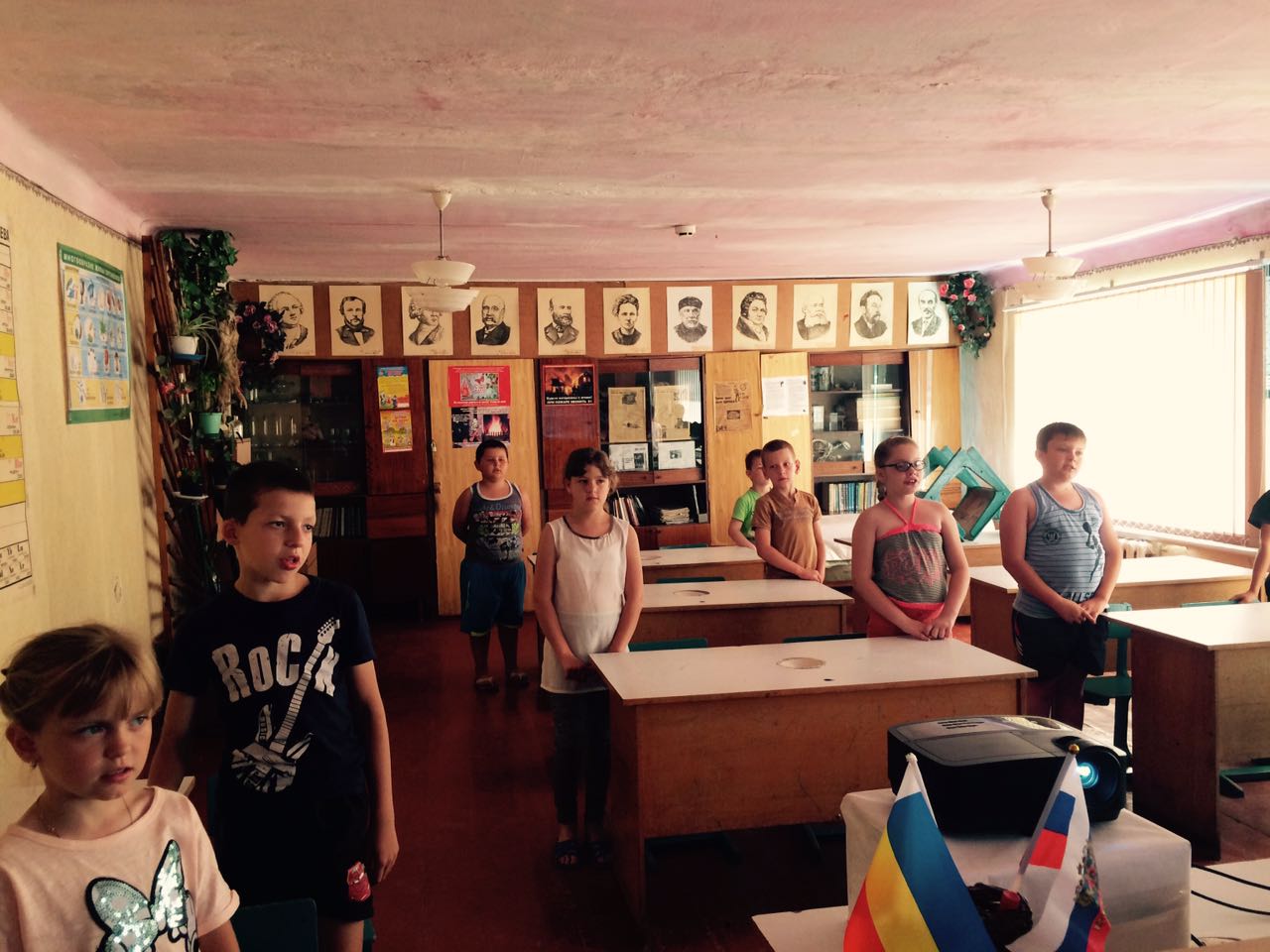 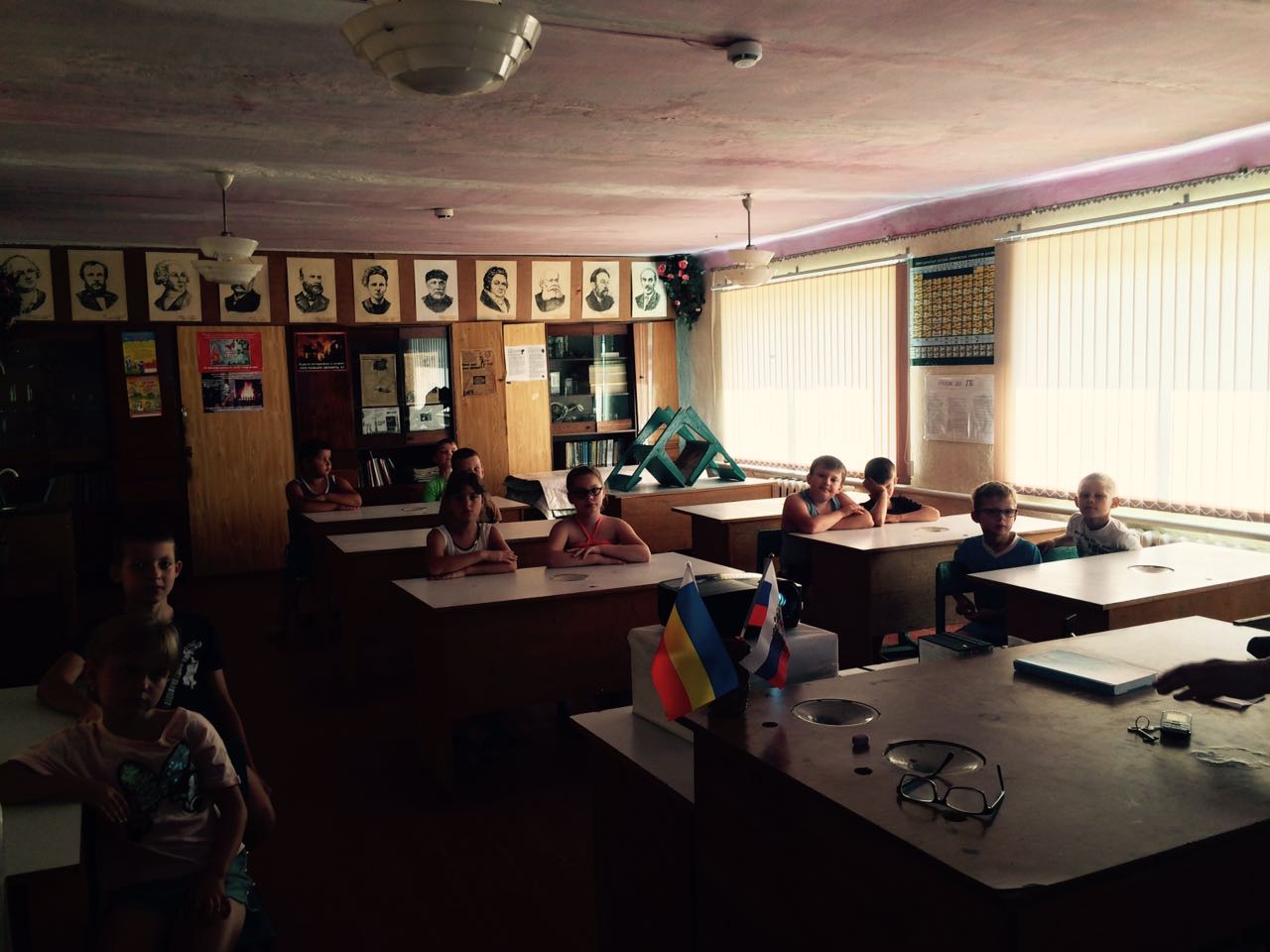 Трудно было человекуДесять тысяч лет назад.Он не знал совсем законовДа и был тому не рад.
Звучит гимн России.
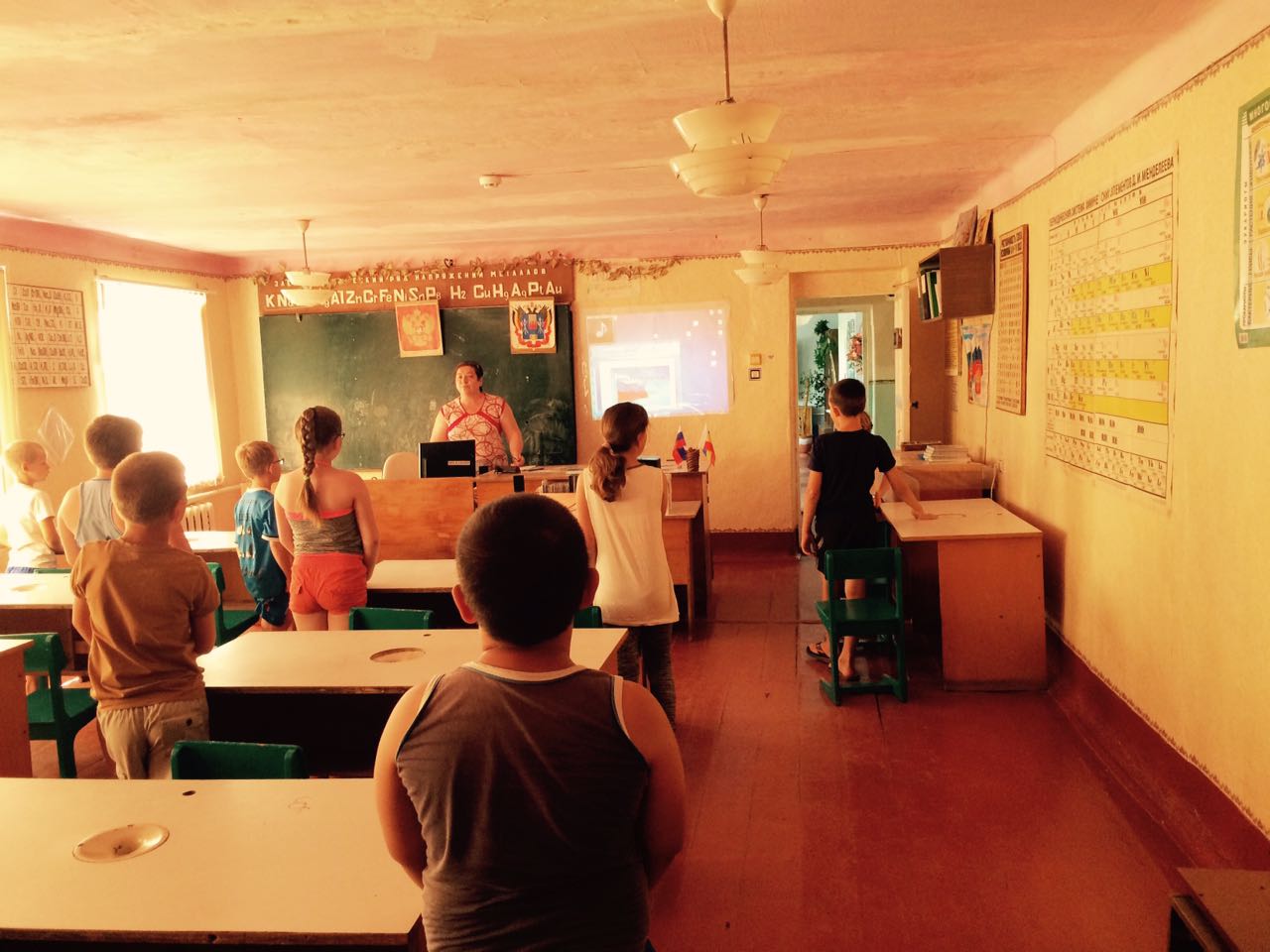 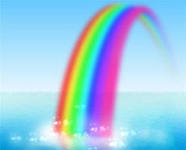 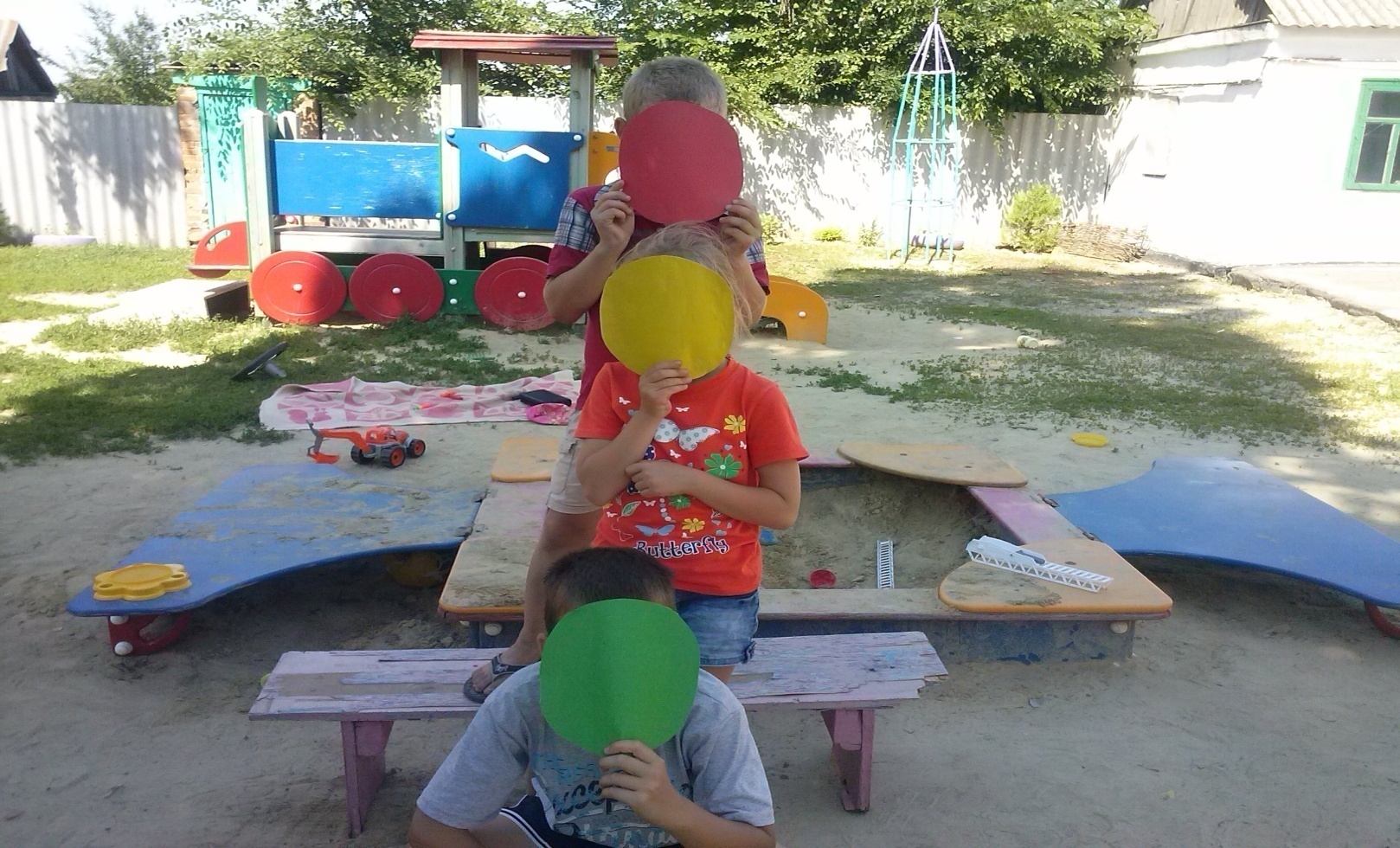 « ДЕНЬ ДОРОЖНЫХ  ЗНАКОВ»
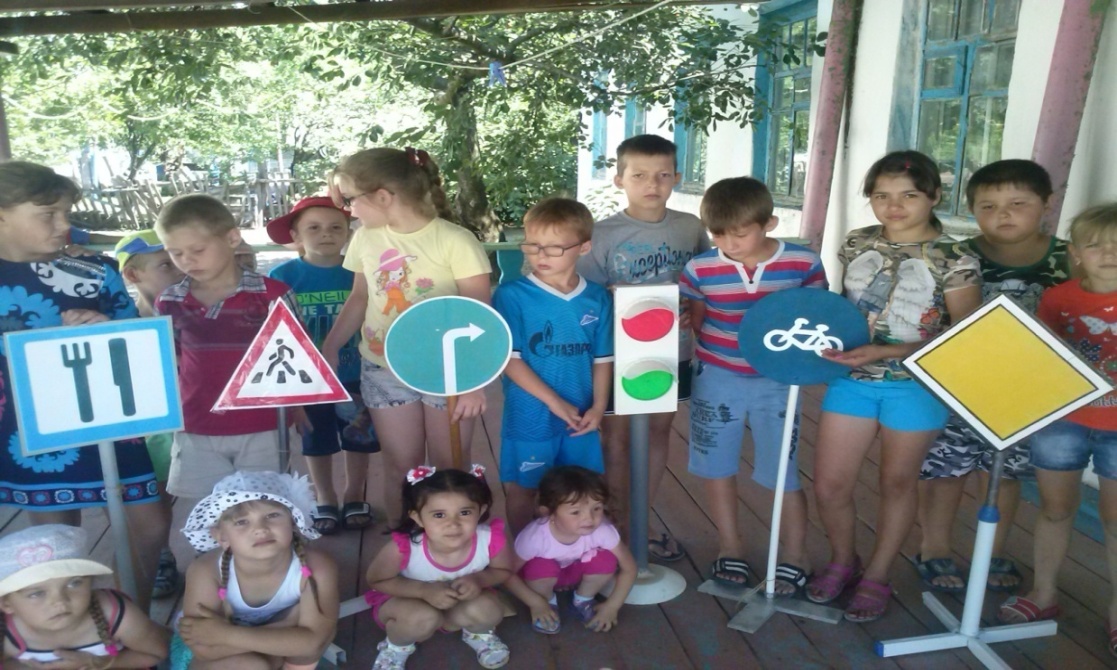 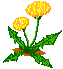 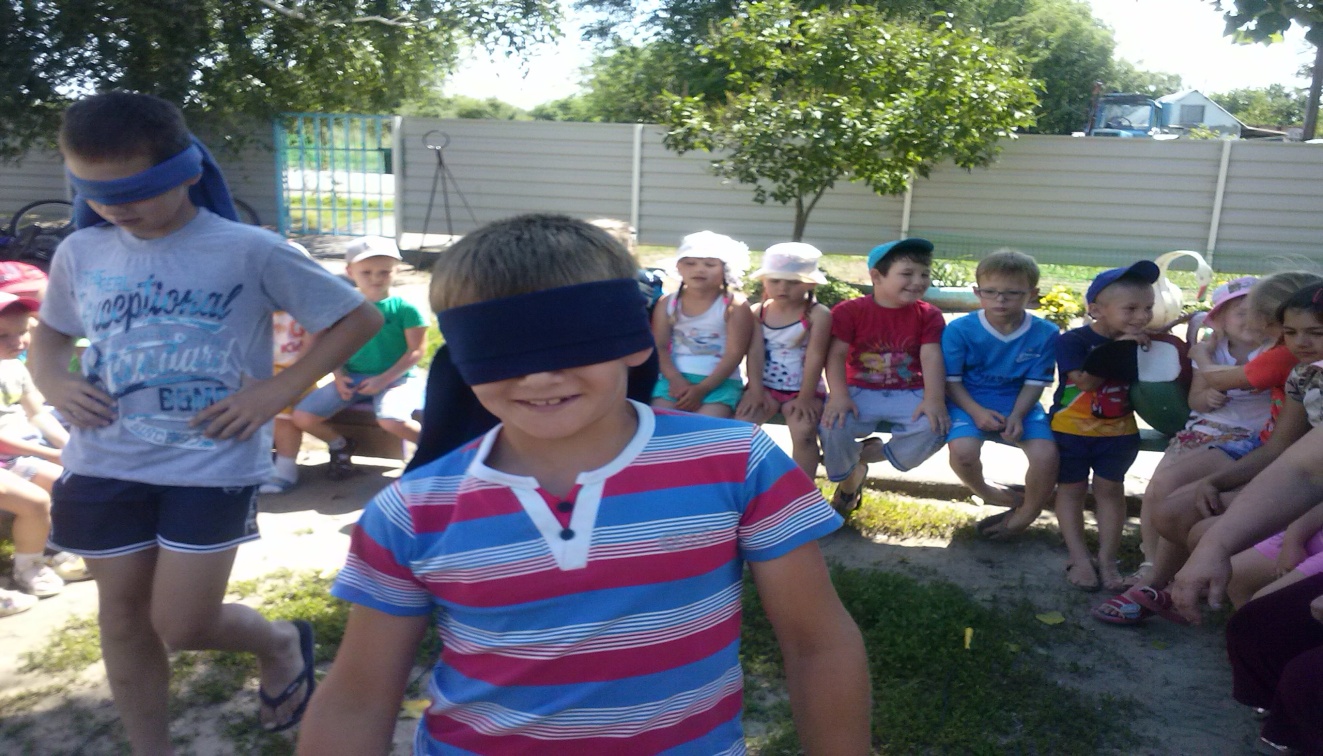 В ЭТОТ ДЕНЬ «ВЕСНУШКИ» ПОСЕТИЛИ Д/С  «РОМАШКА» , ГДЕ БЫЛА ПРОВЕДЕНА ИГРОВАЯ ПРОГРАМА  «МИР ДОРОЖНЫХ ЗНАКОВ»
«День РЕКОРДОВ»
Конкурс «Самый сильный»
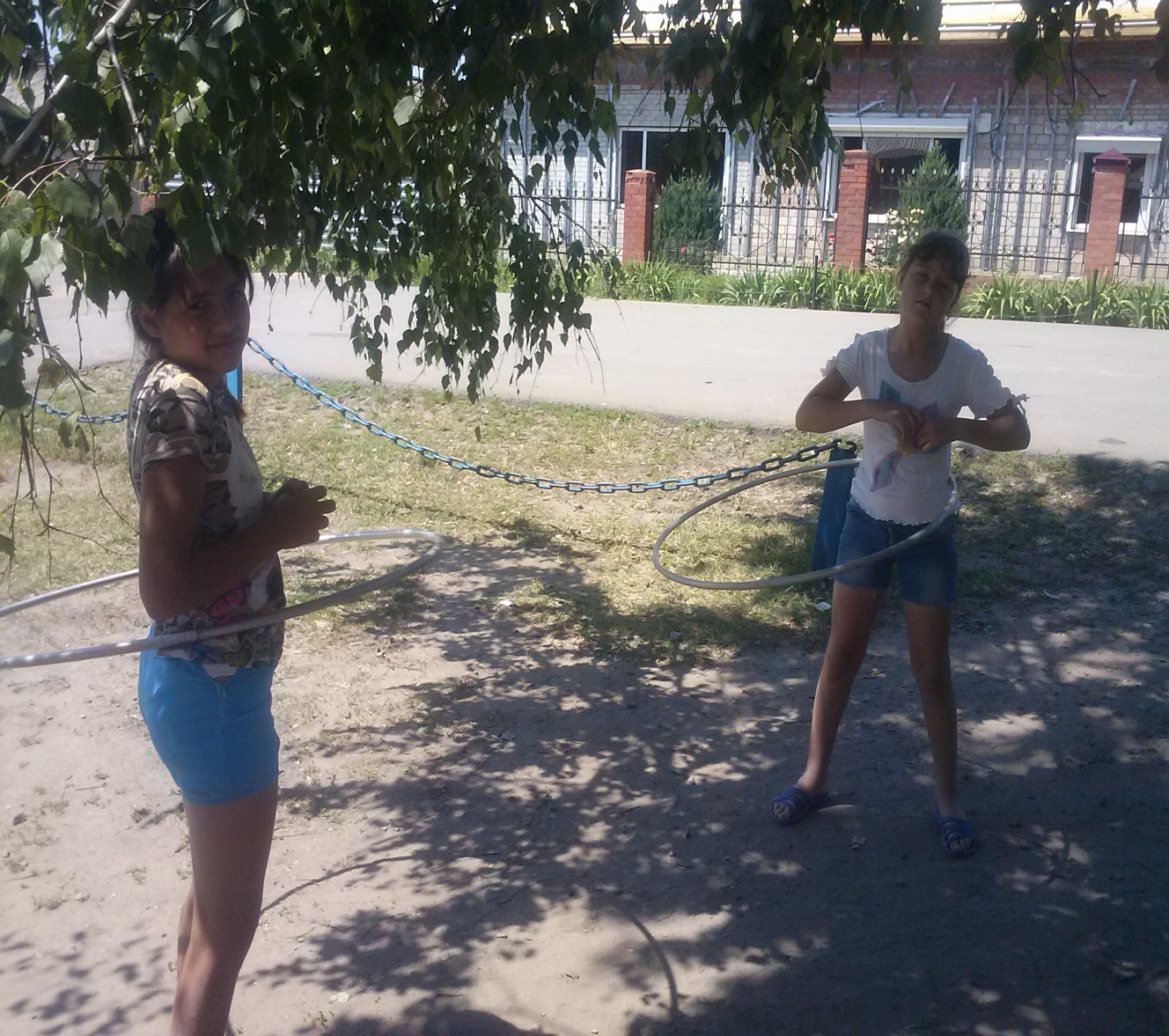 Ребята посетили музей ЗАО «Кировский конный завод», узнали много нового и интересного.
В «Художественной мастерской» они рисовали наш поселок в будущем, а в «Литературной гостиной» писали сочинение о родном крае.
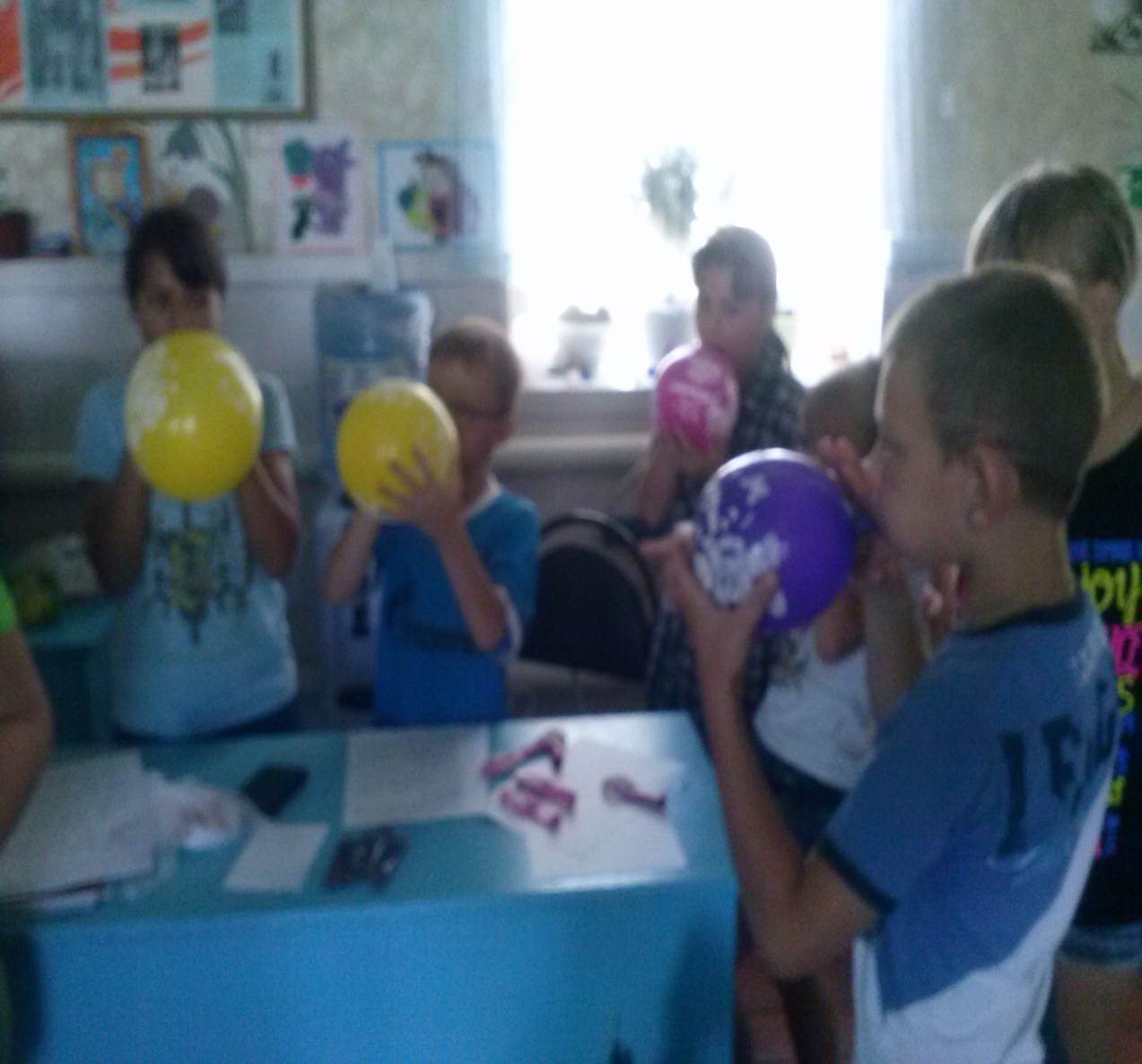 Конкурс «Кто дольше?»
«День РЕКОРДОВ»
Сеанс одновременной игры шахматистов.
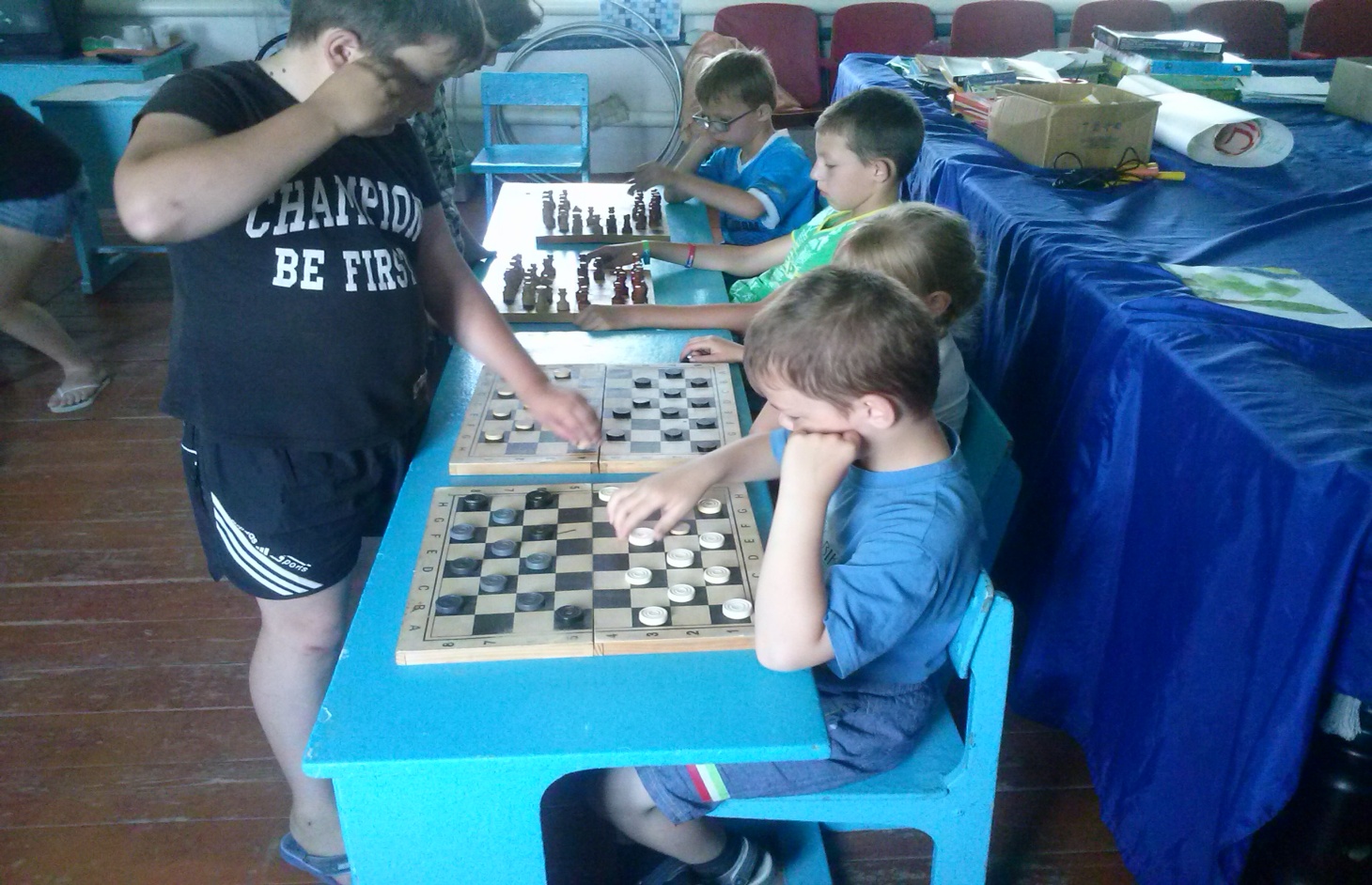 Ребята посетили музей ЗАО «Кировский конный завод», узнали много нового и интересного.
В «Художественной мастерской» они рисовали наш поселок в будущем, а в «Литературной гостиной» писали сочинение о родном крае.
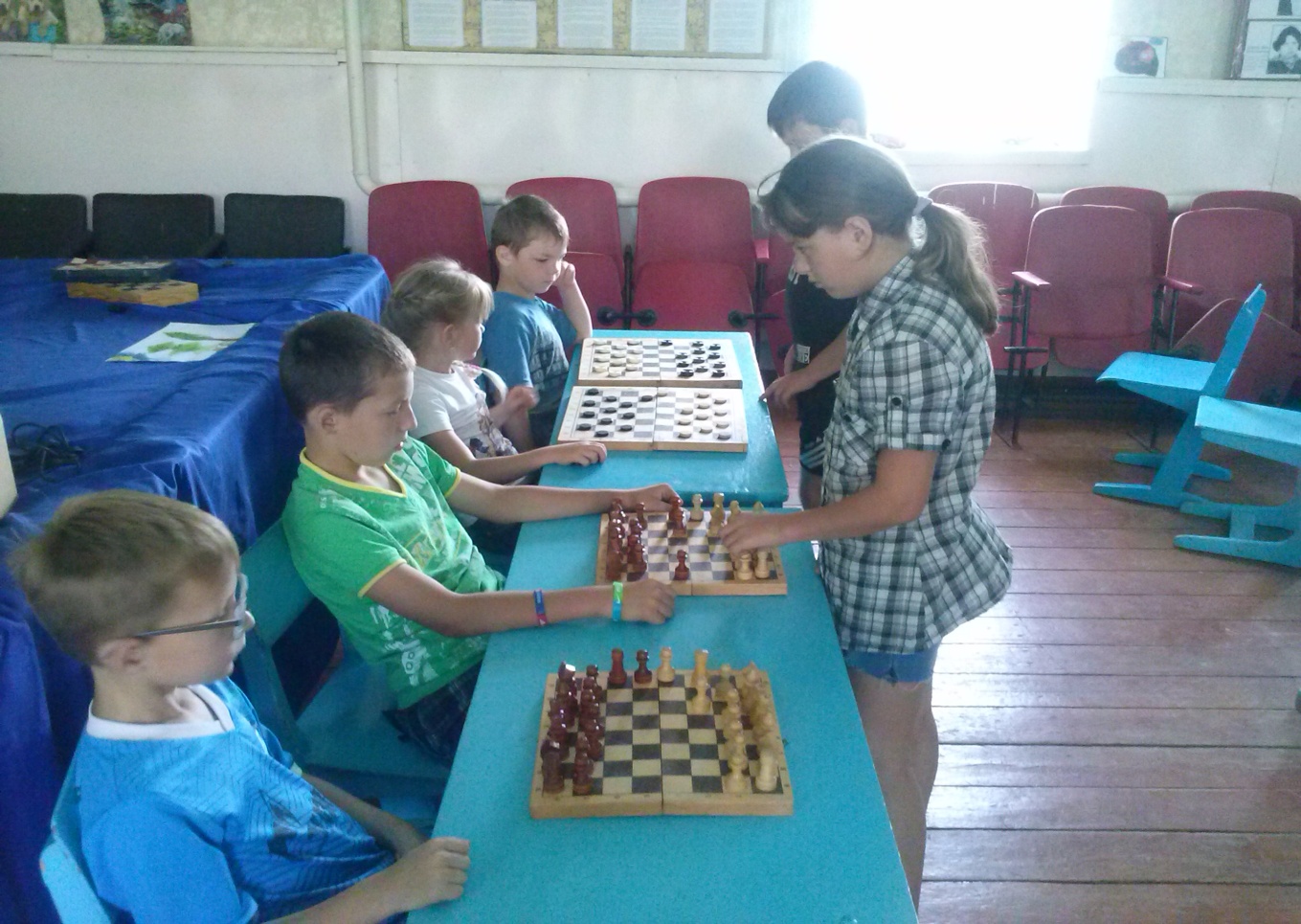 шашистов.
Сеанс одновременной игры
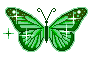 «ДЕНЬ СКАЗКИ"
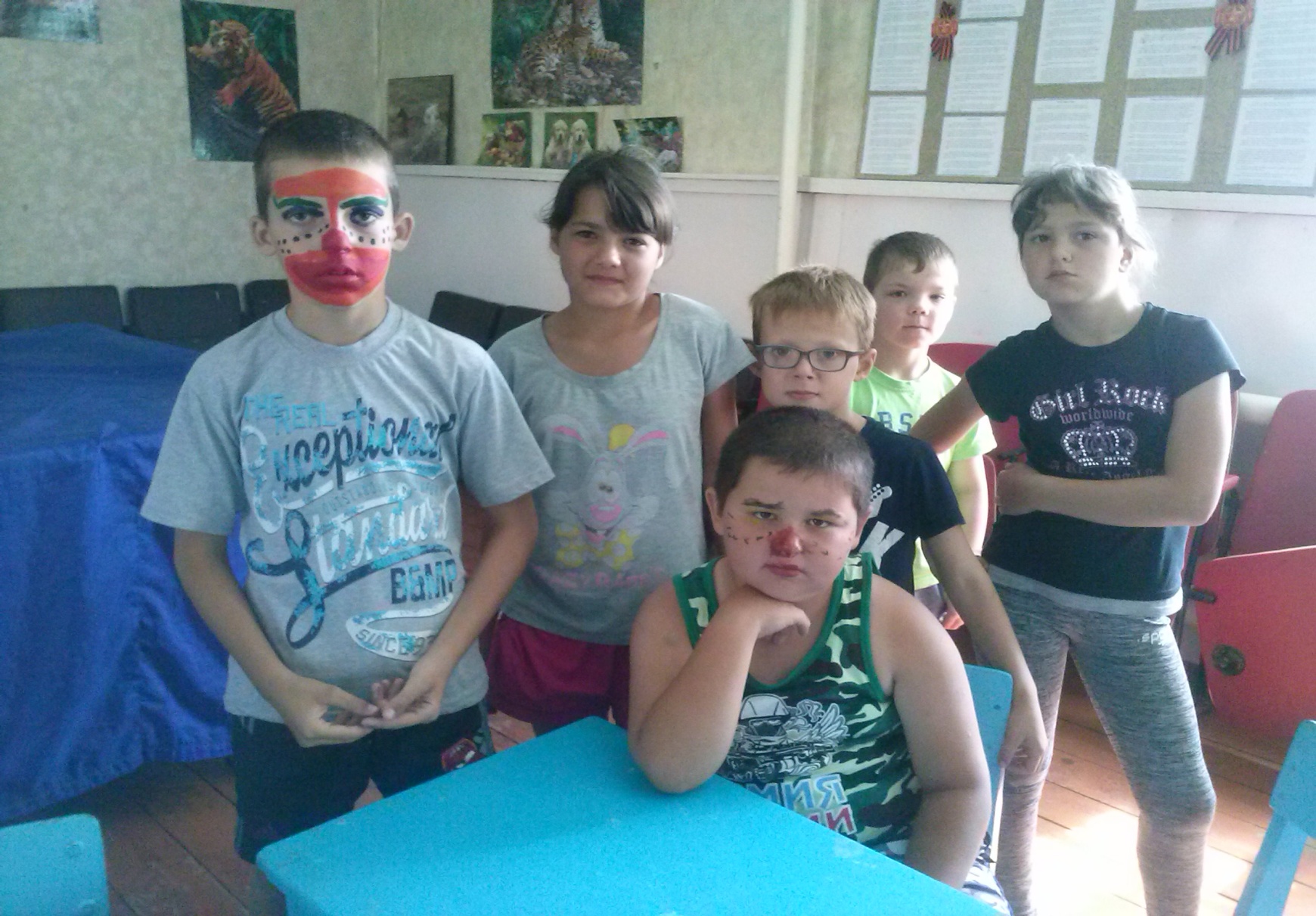 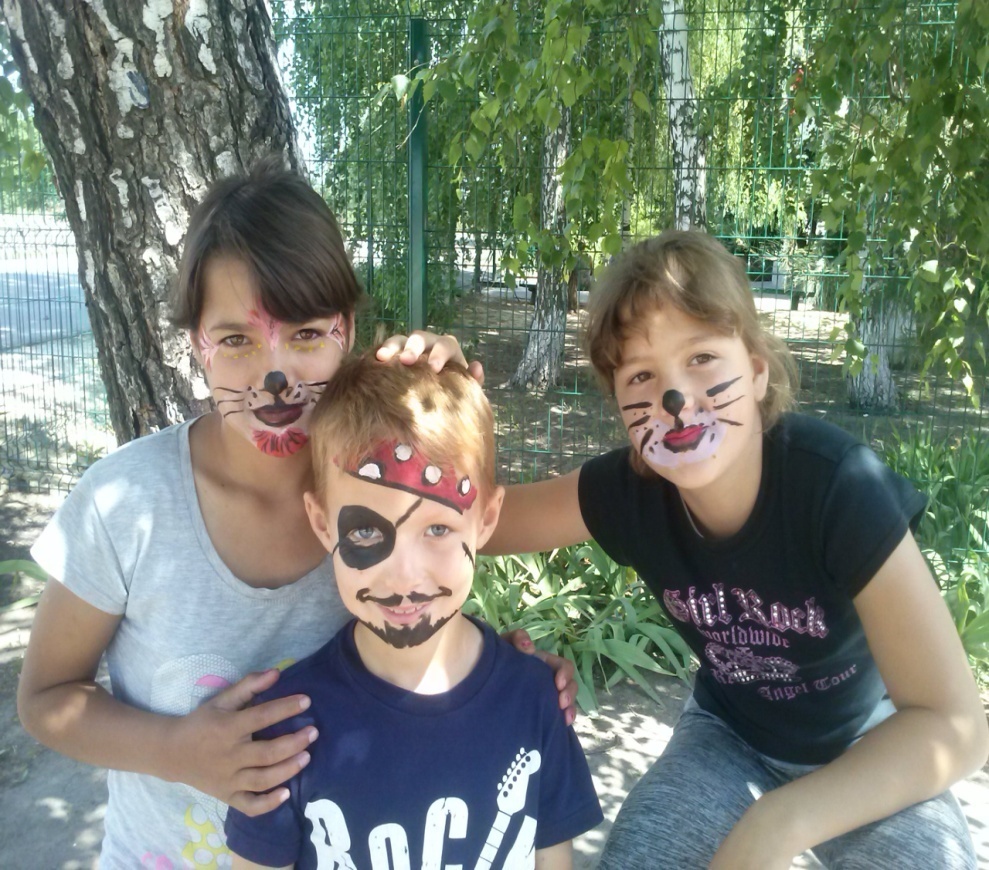 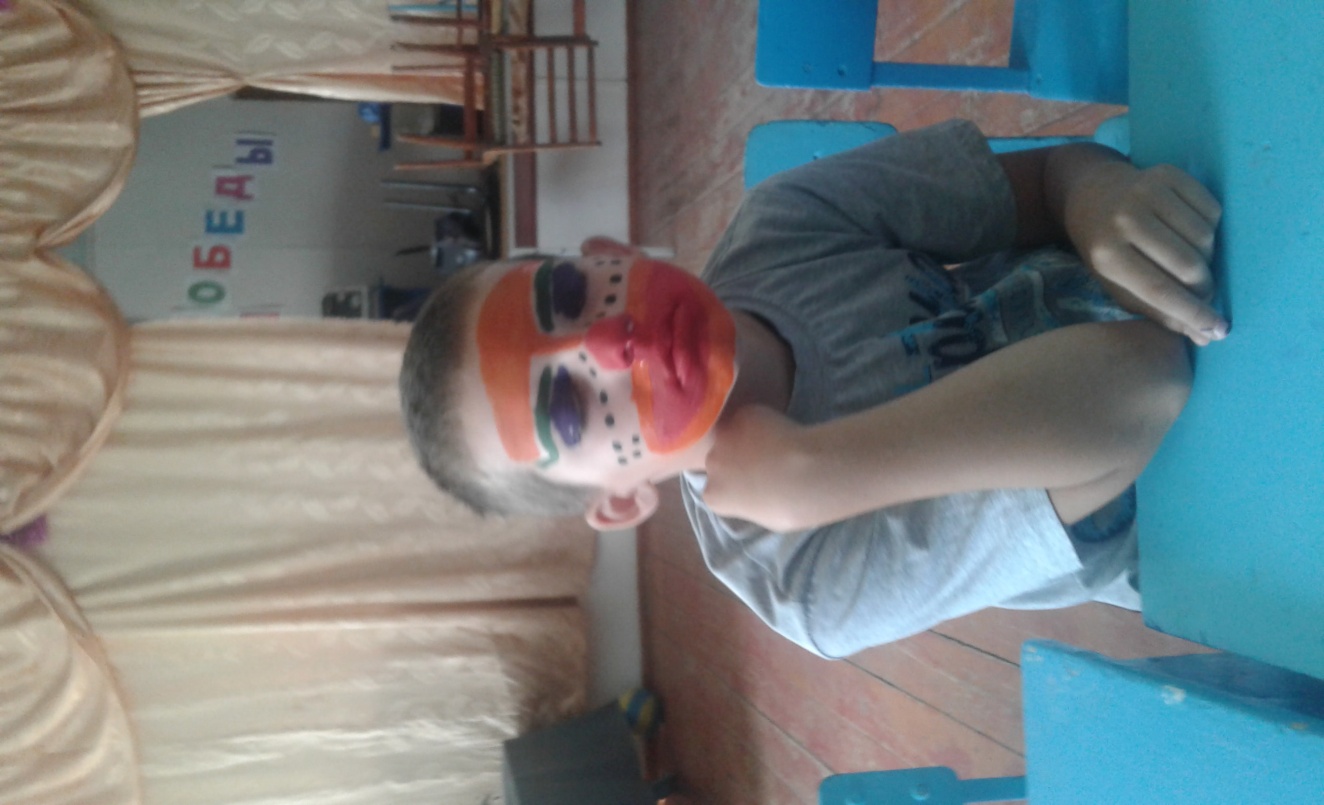 Весь день команды участвовали в разнообразных конкурсах
Мероприятие 
«Хочу быть здоровым!»
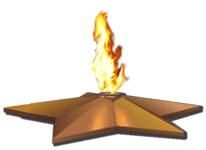 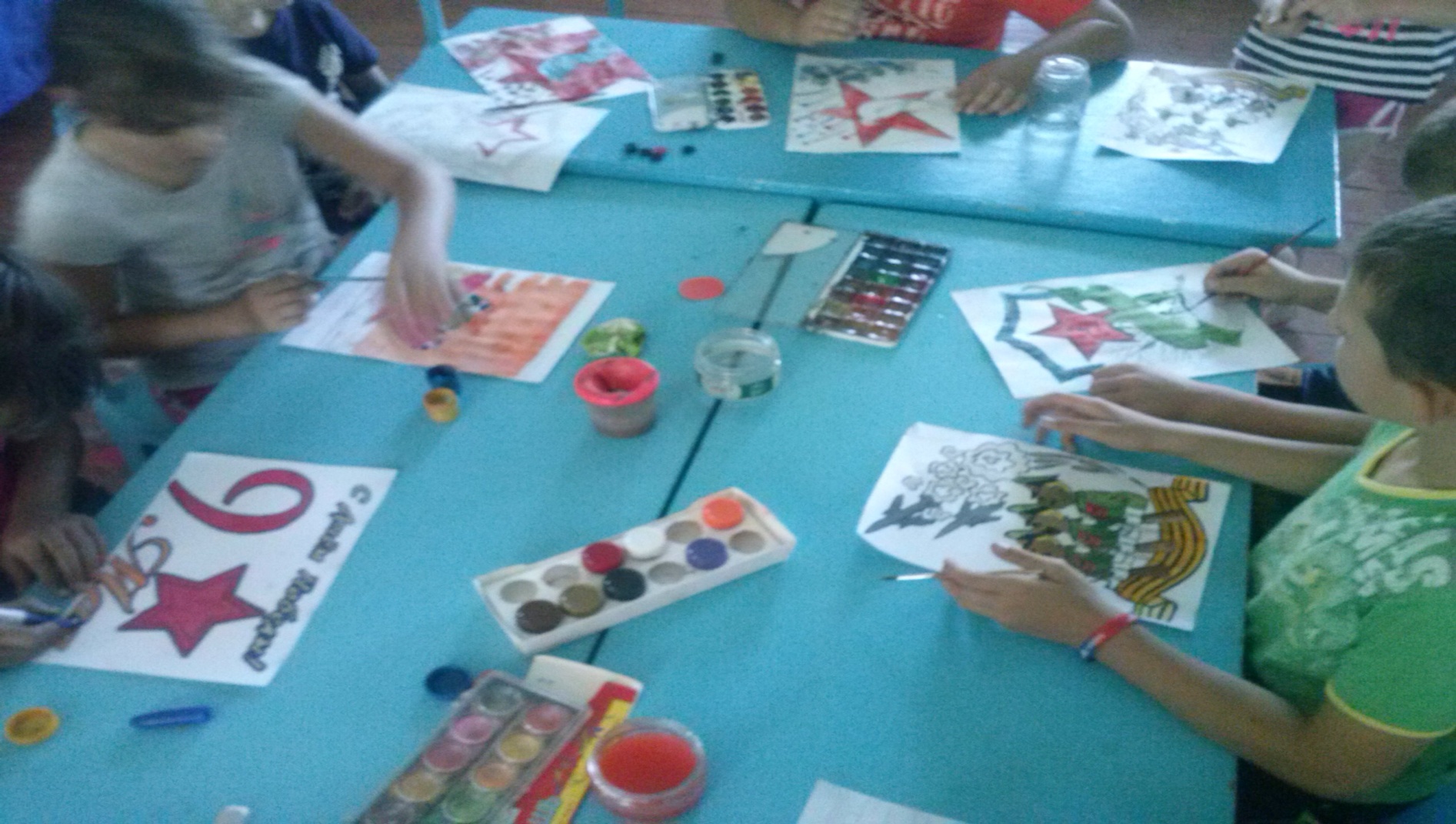 День памяти и скорби
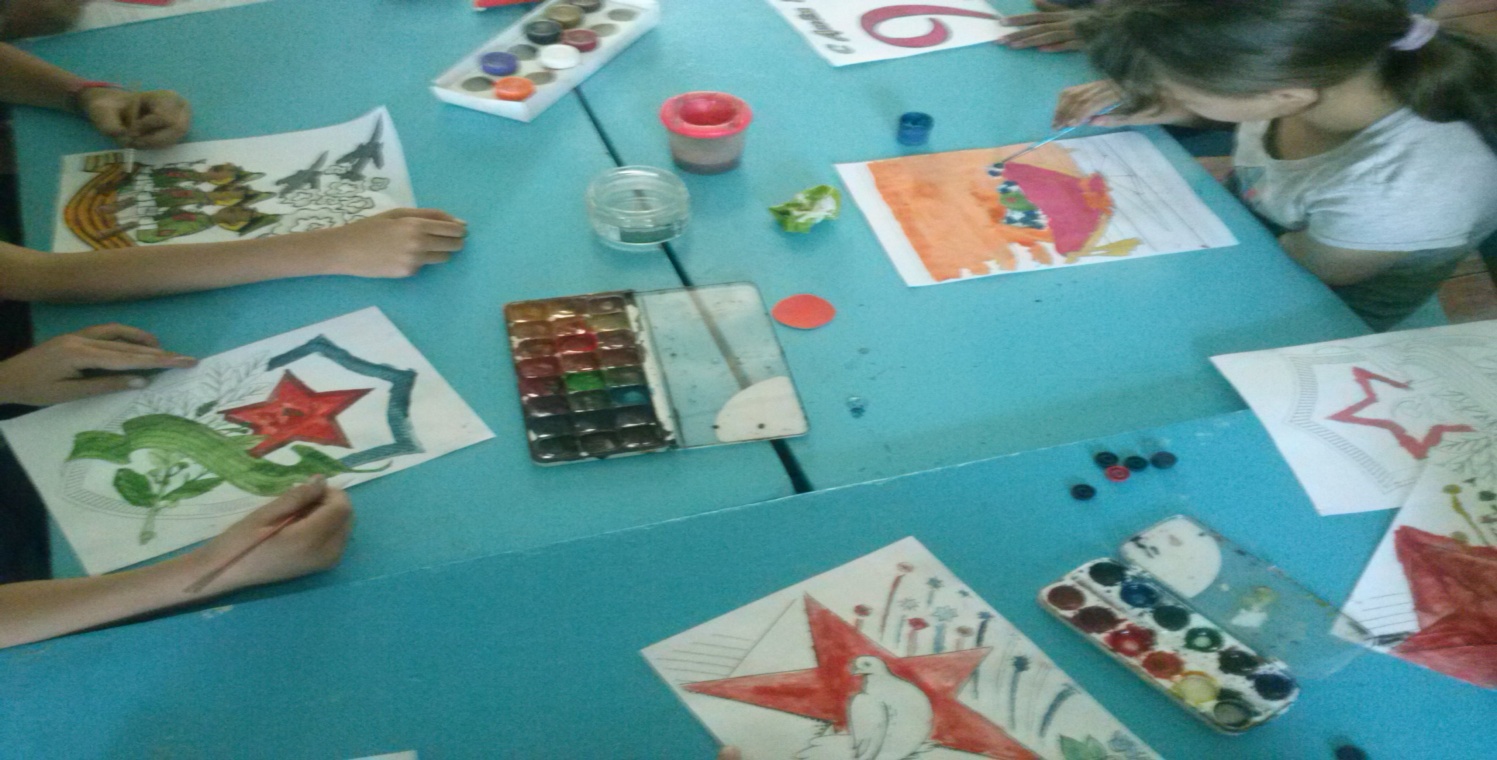 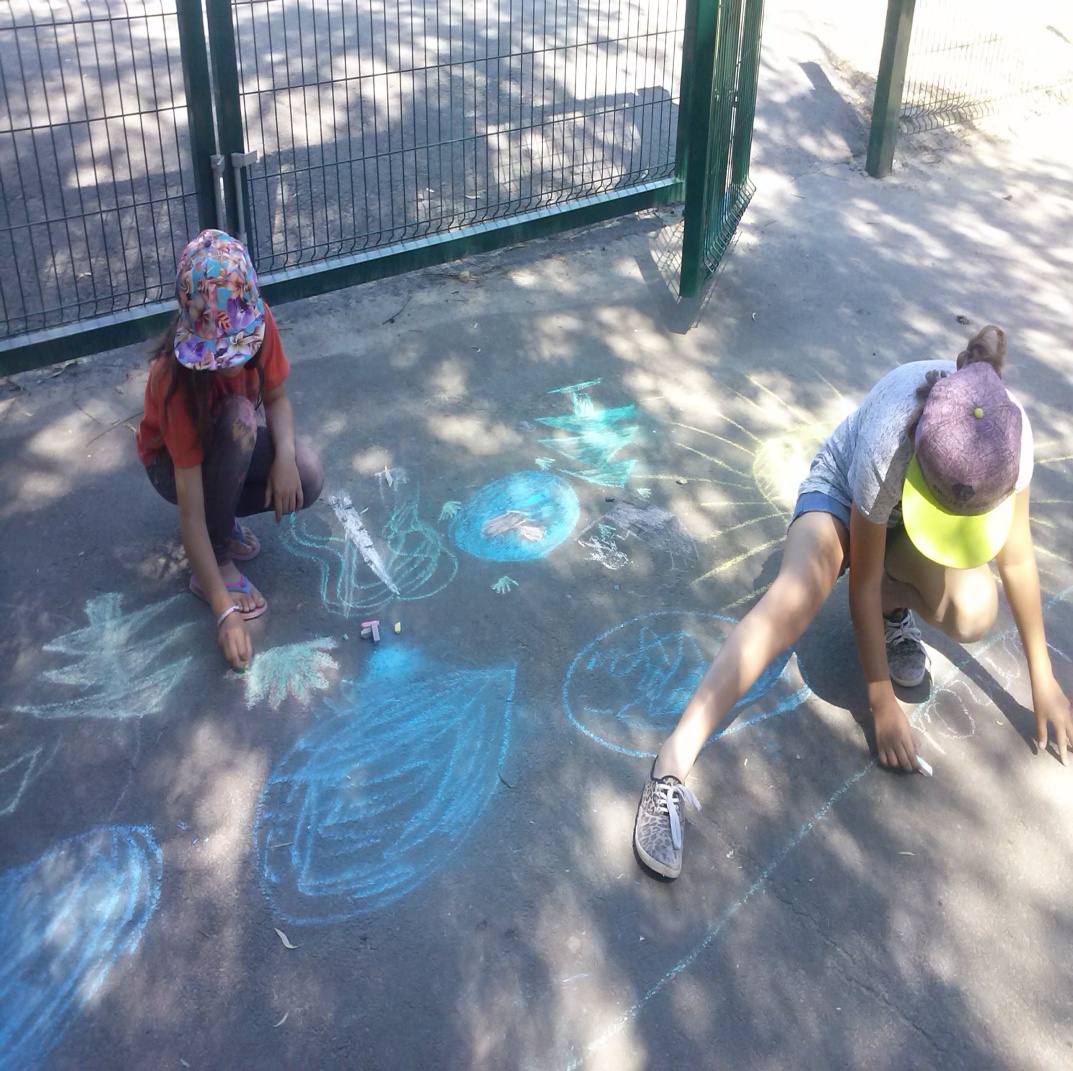 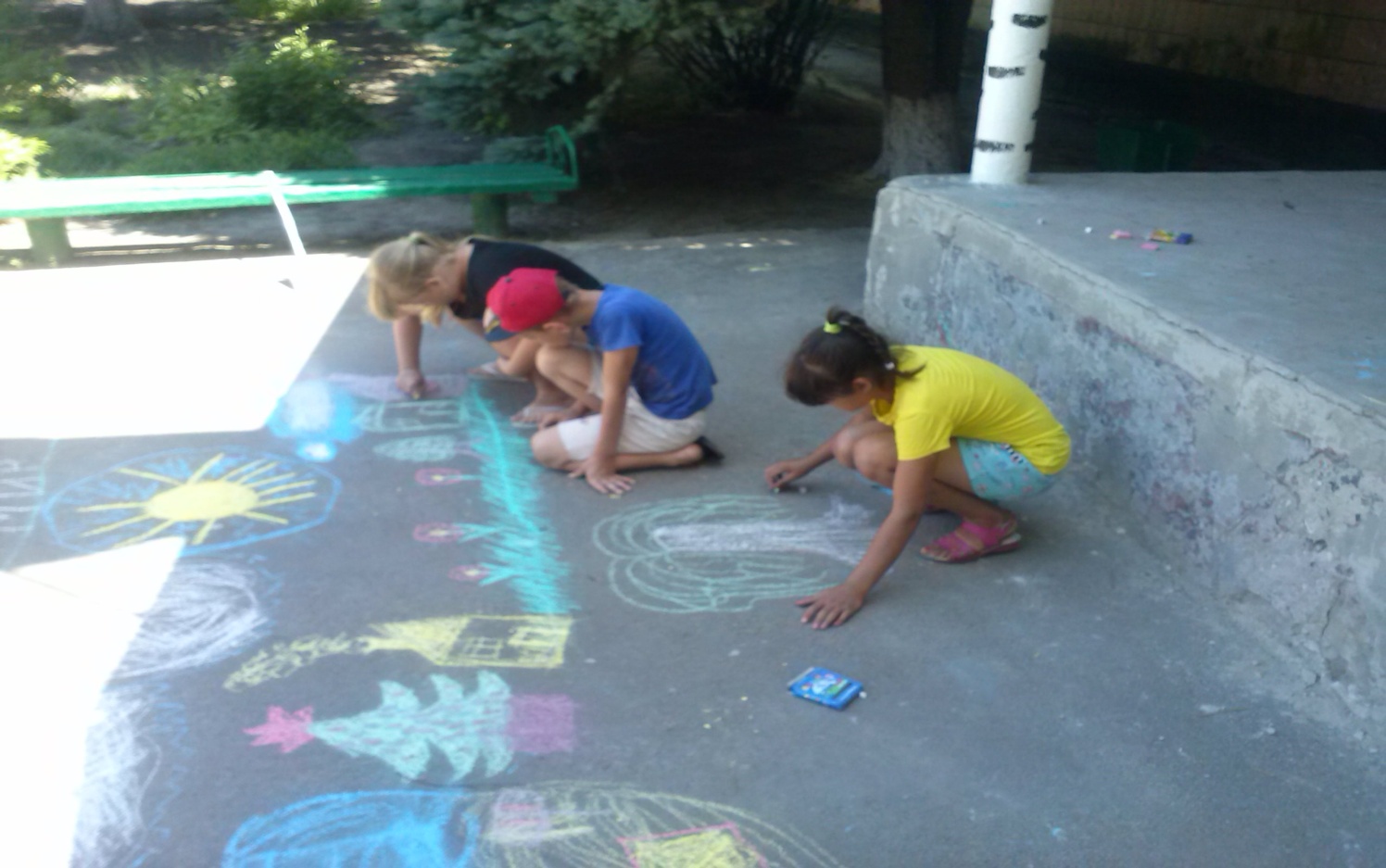 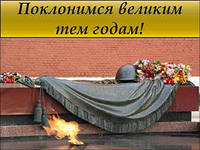 День игры
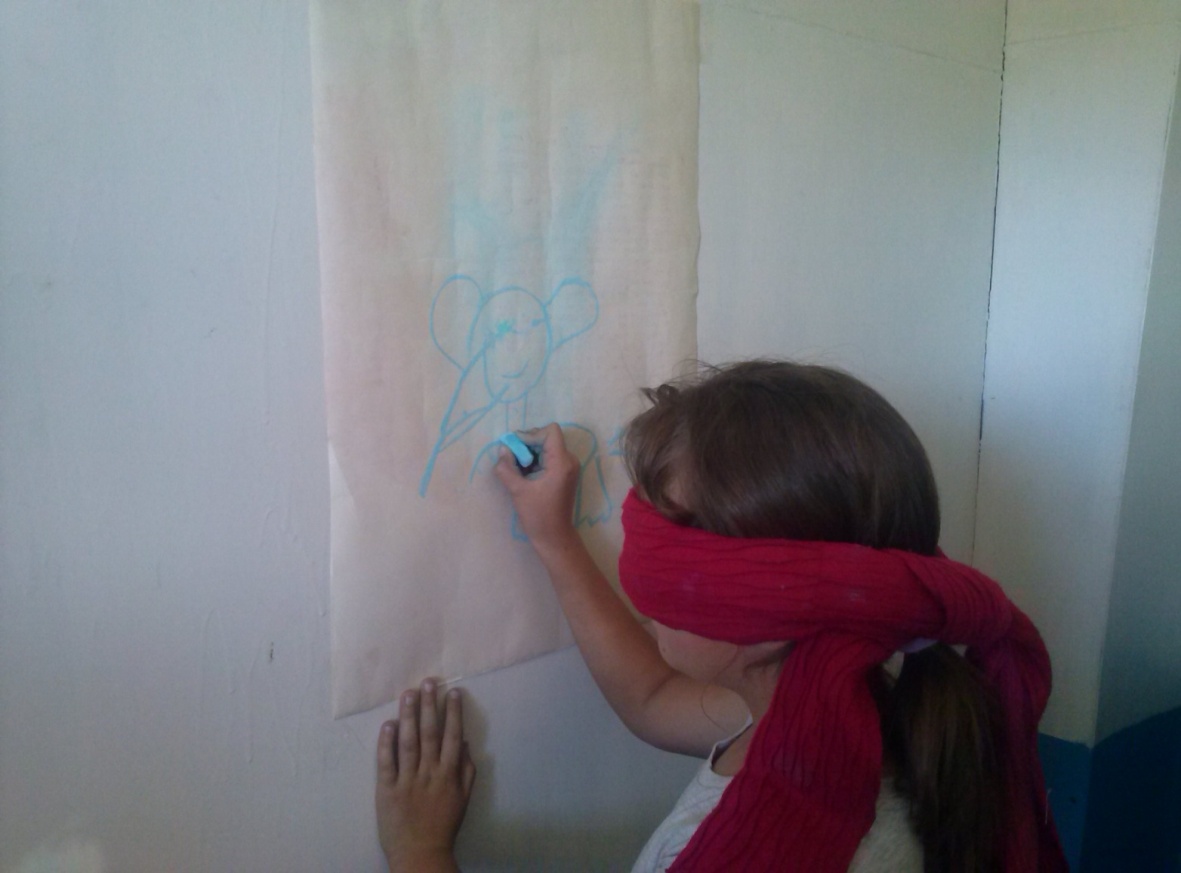 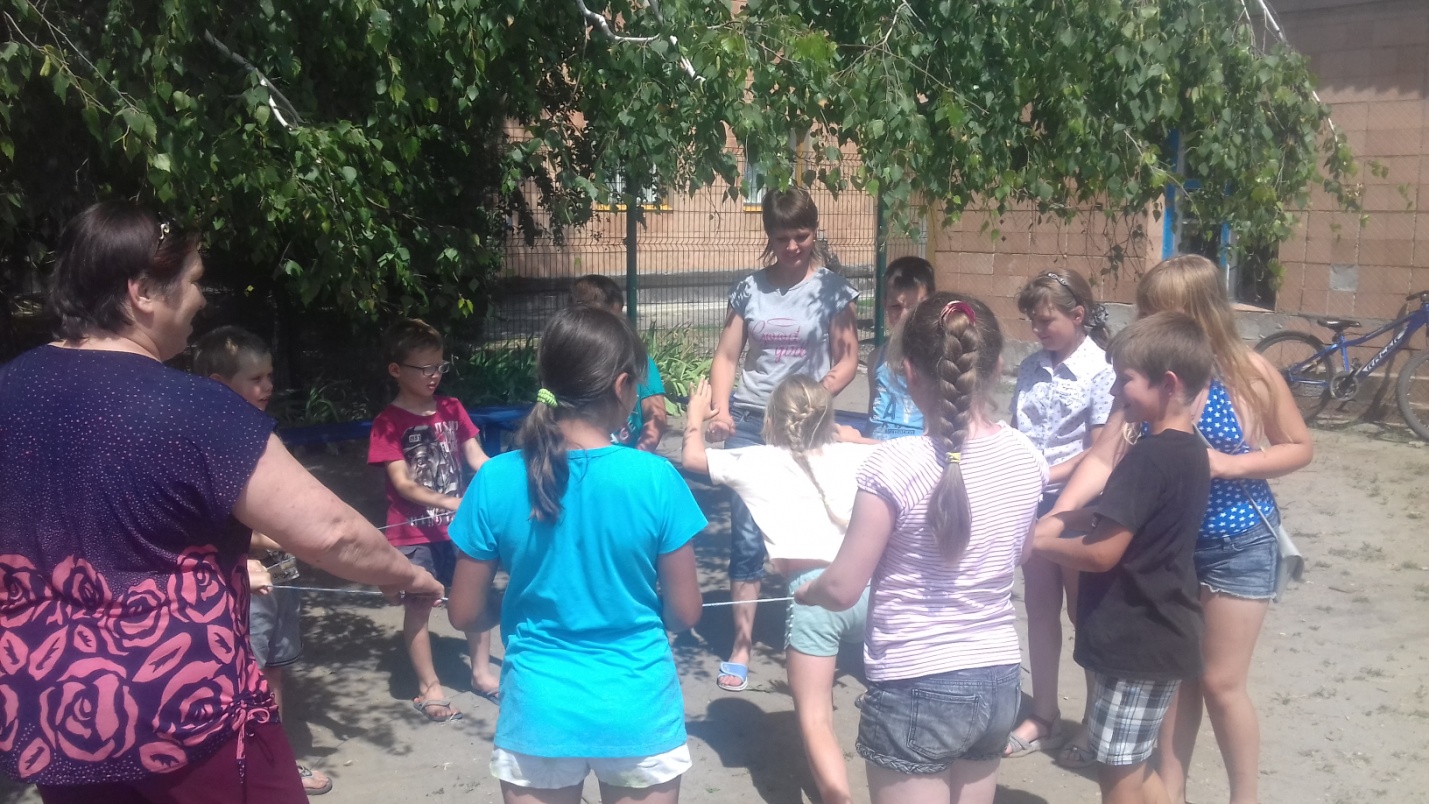 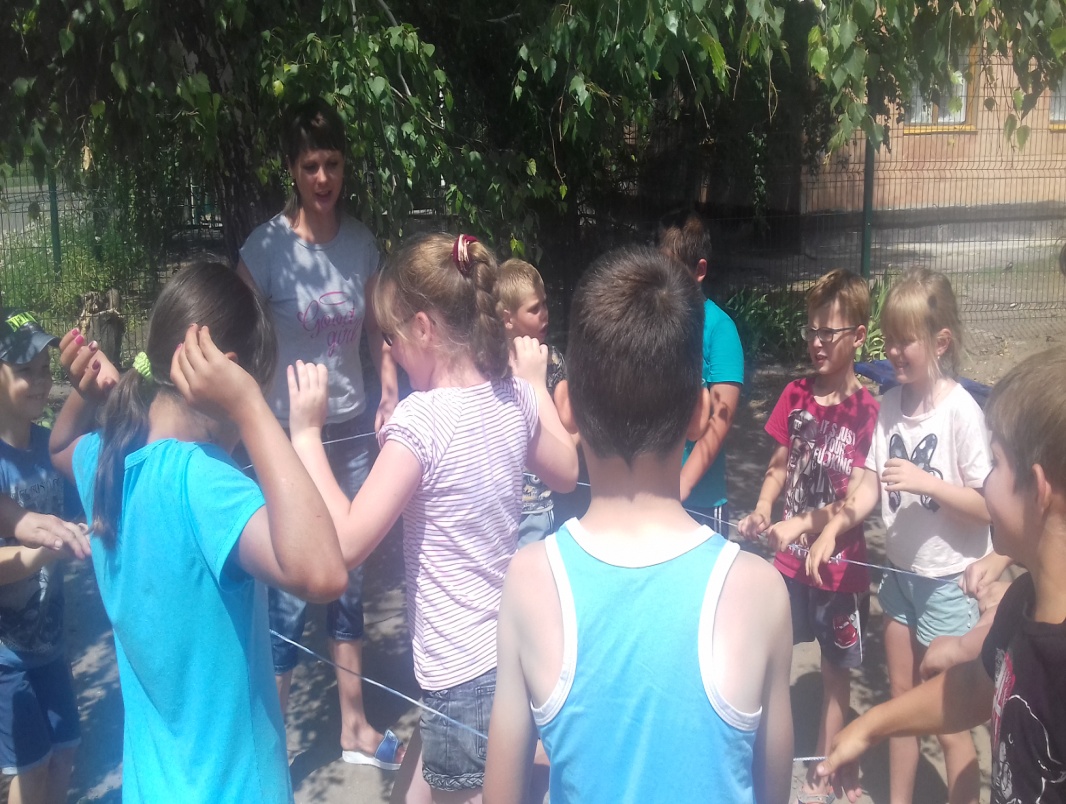 29.06.2017
Самое вкусное место!
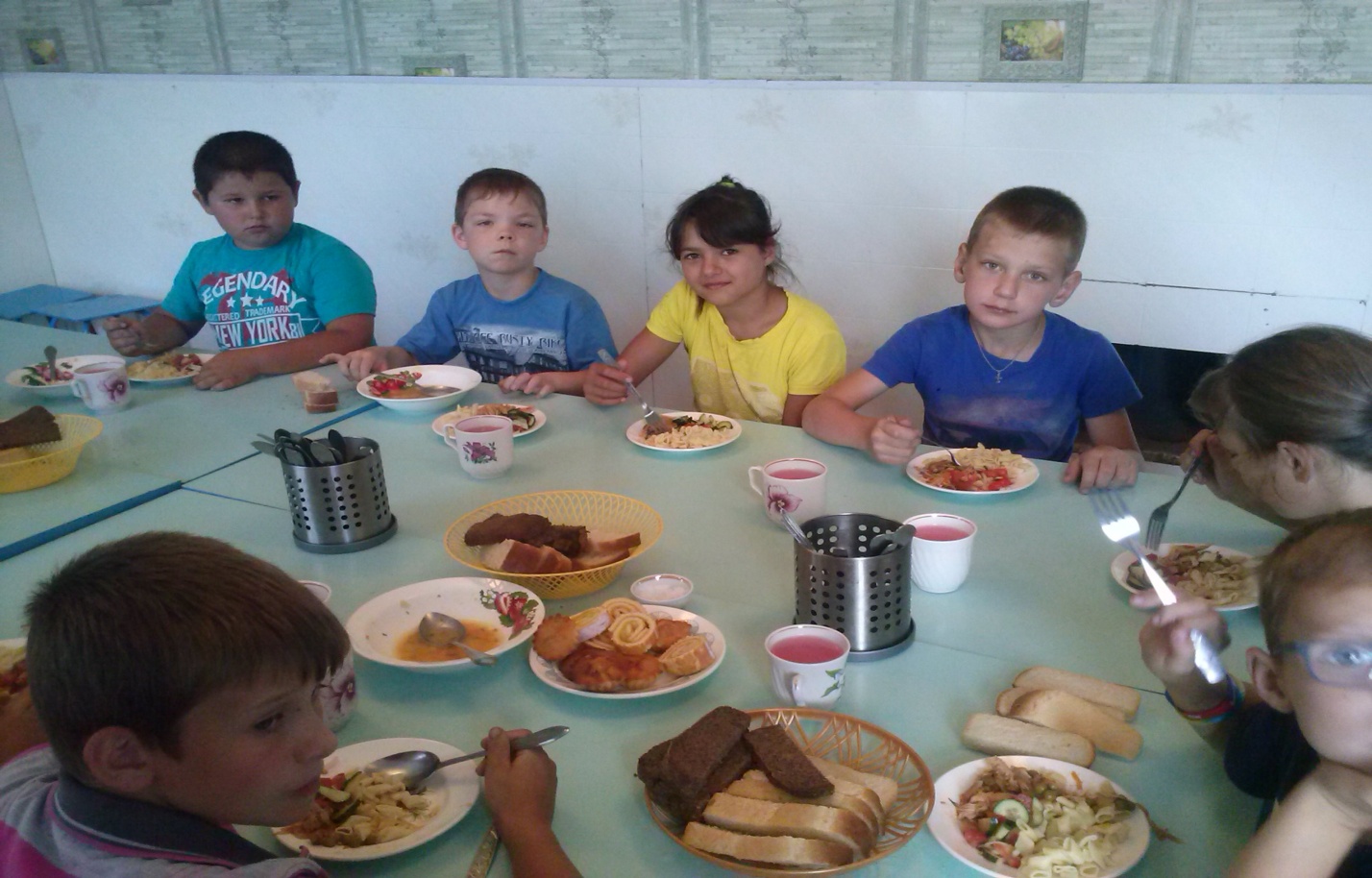 29.06.2017
http://www.o-detstve.ru/  Портал «О детстве»
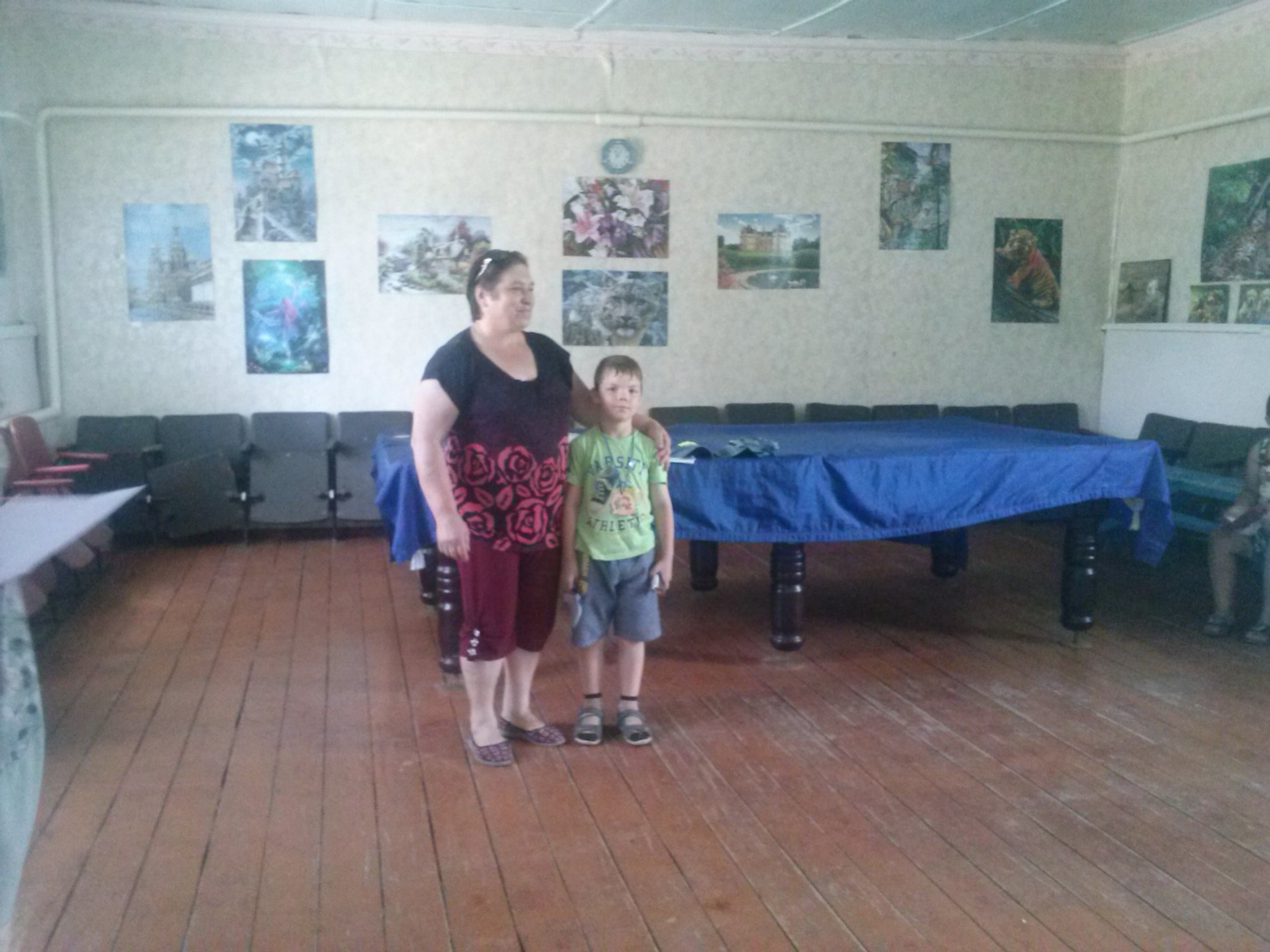 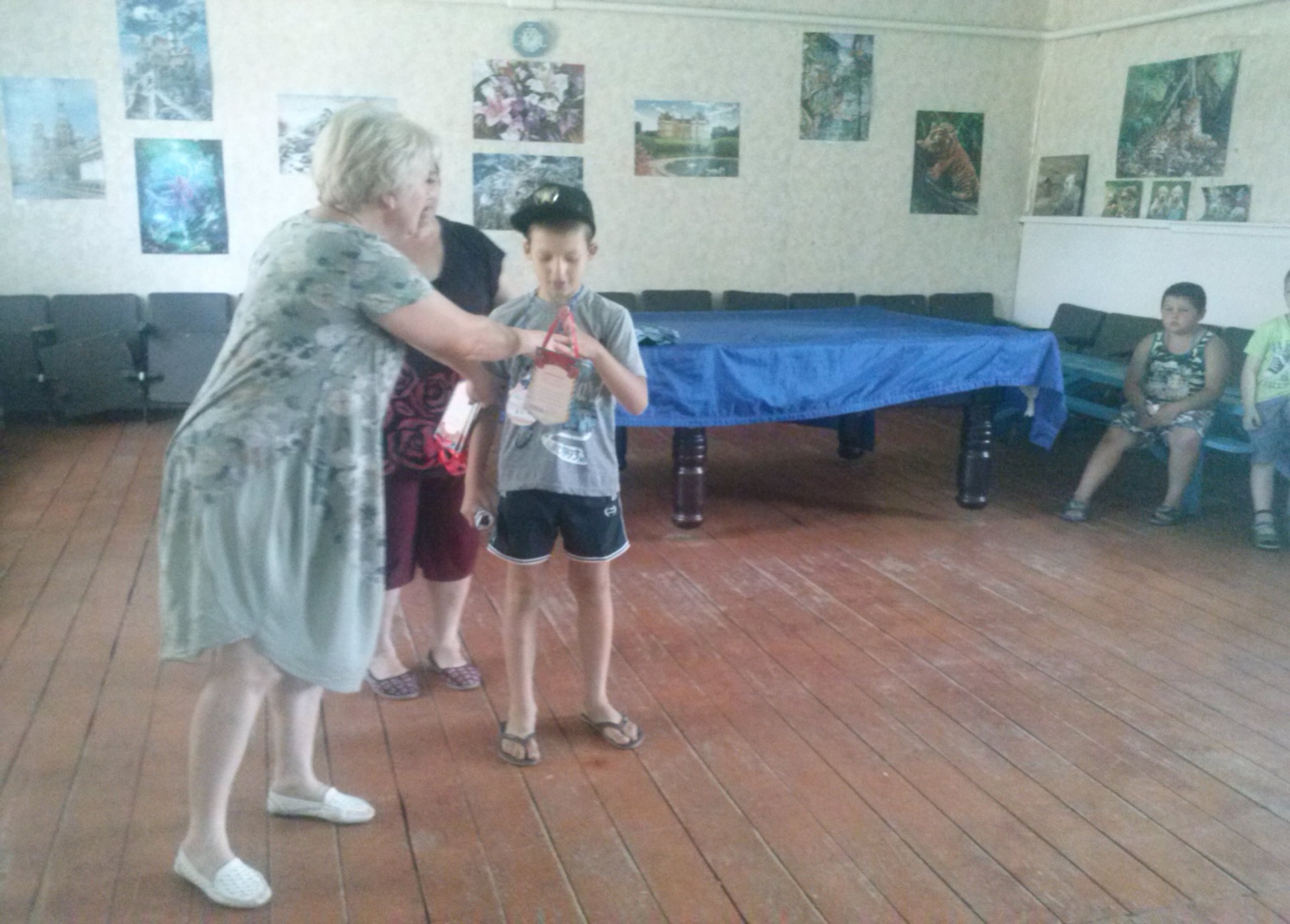 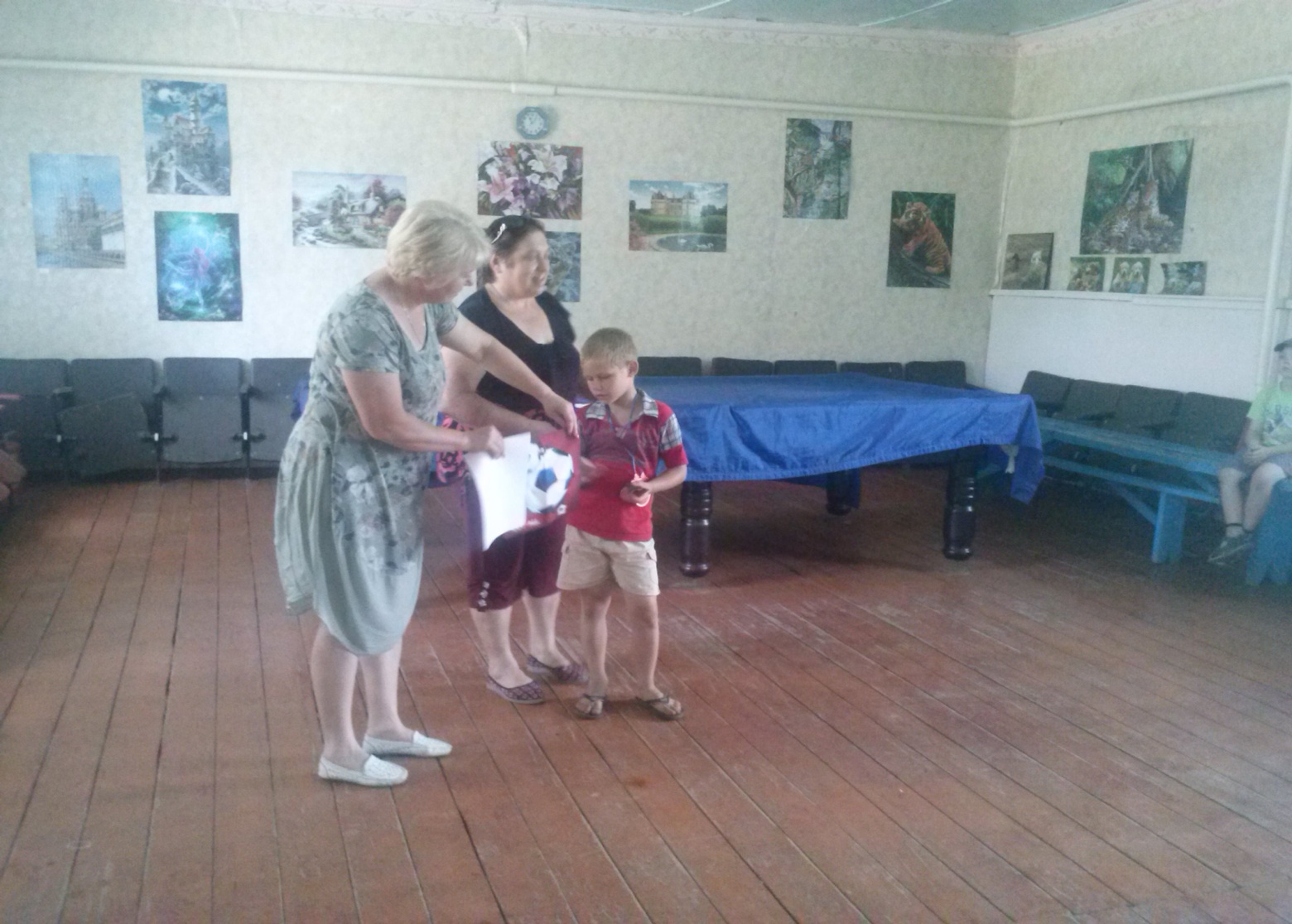 На линейке были подведены итоги, победила дружба, обе команды набрали одинаковое количество очков. Все ребята, кто ходил в лагерь, были отмечены - каждый за свой вклад в жизнь лагеря. 
Все получили медали, почетные вымпелы и подарки на память.
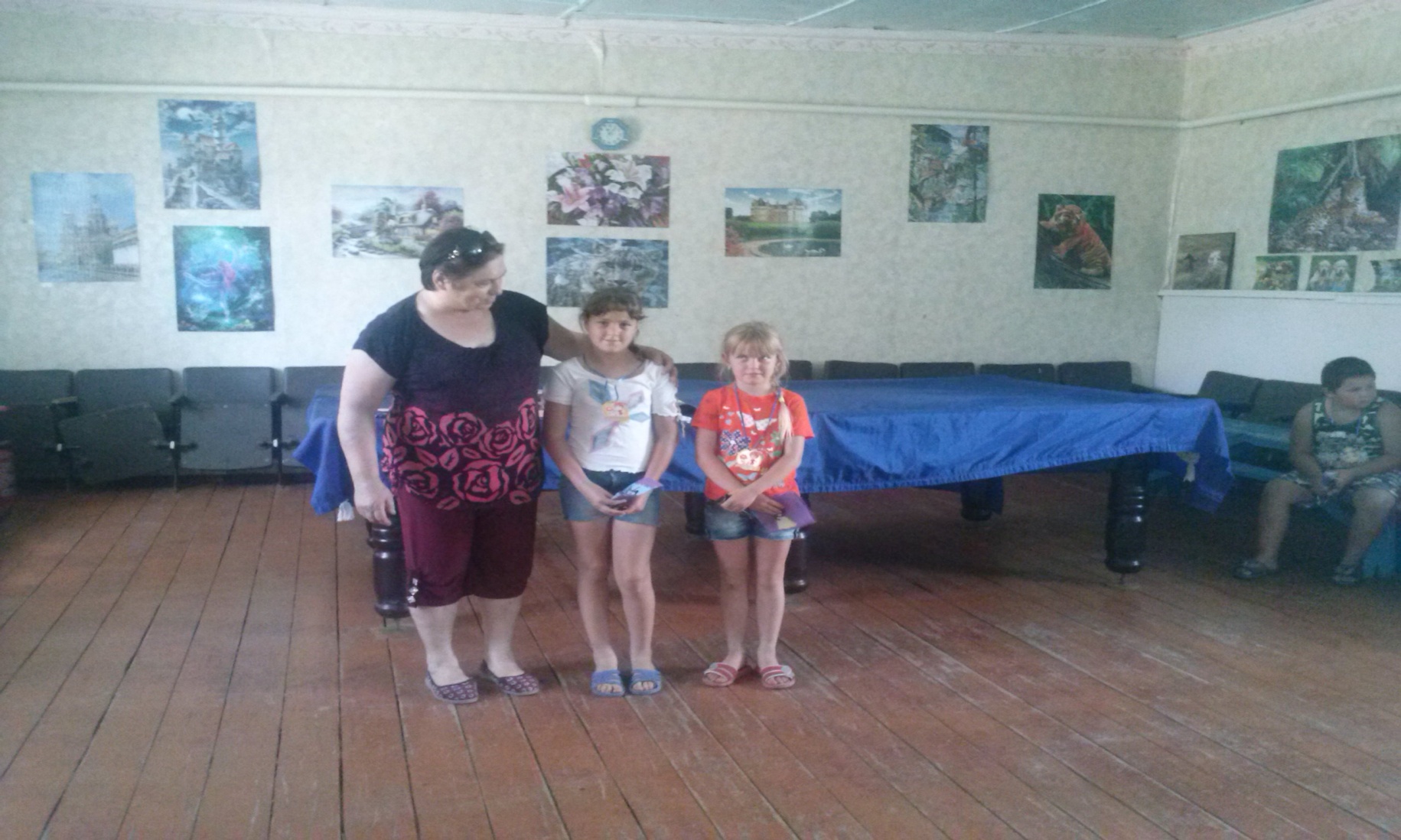 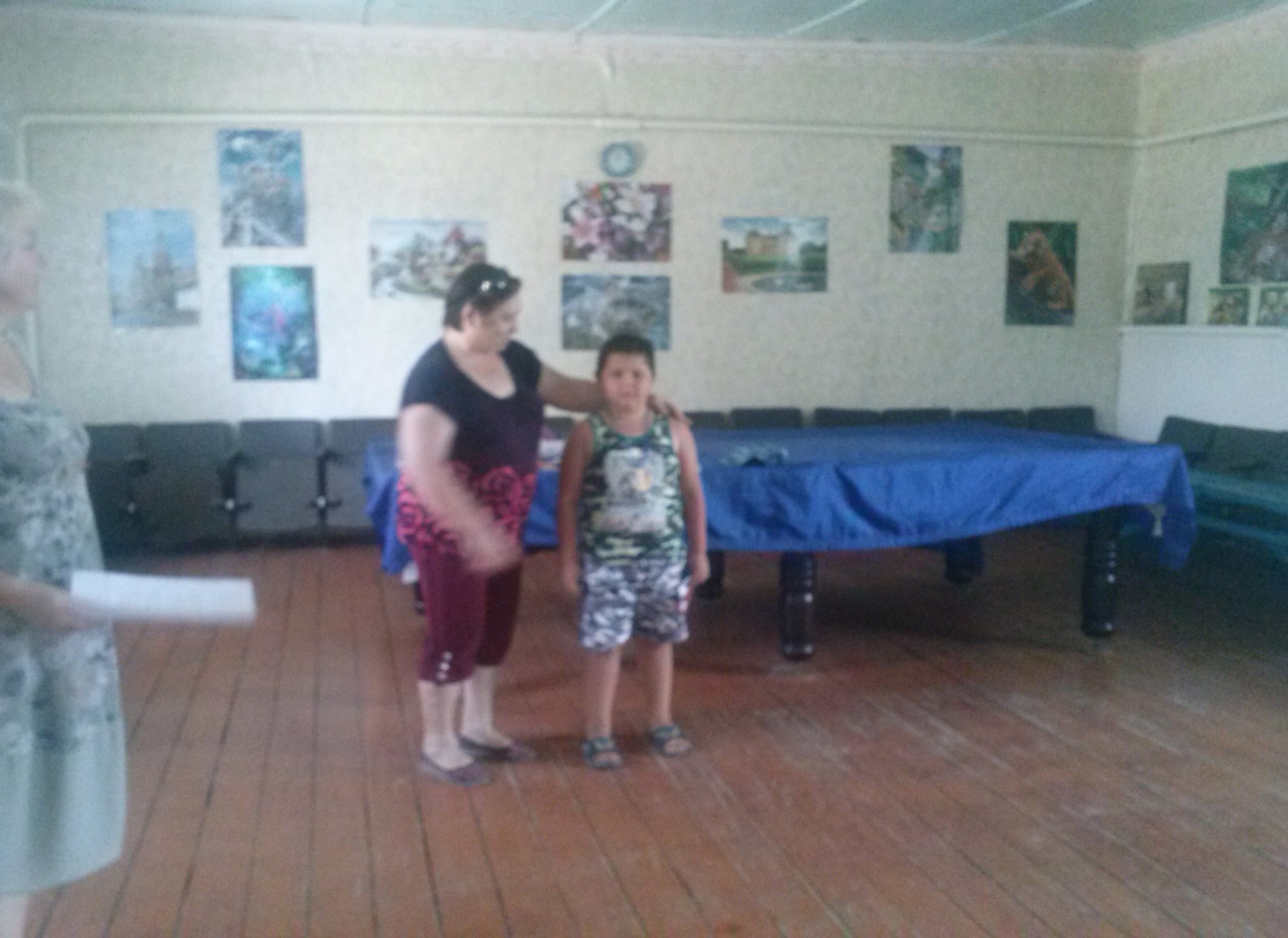 Закрытие лагеря
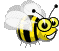 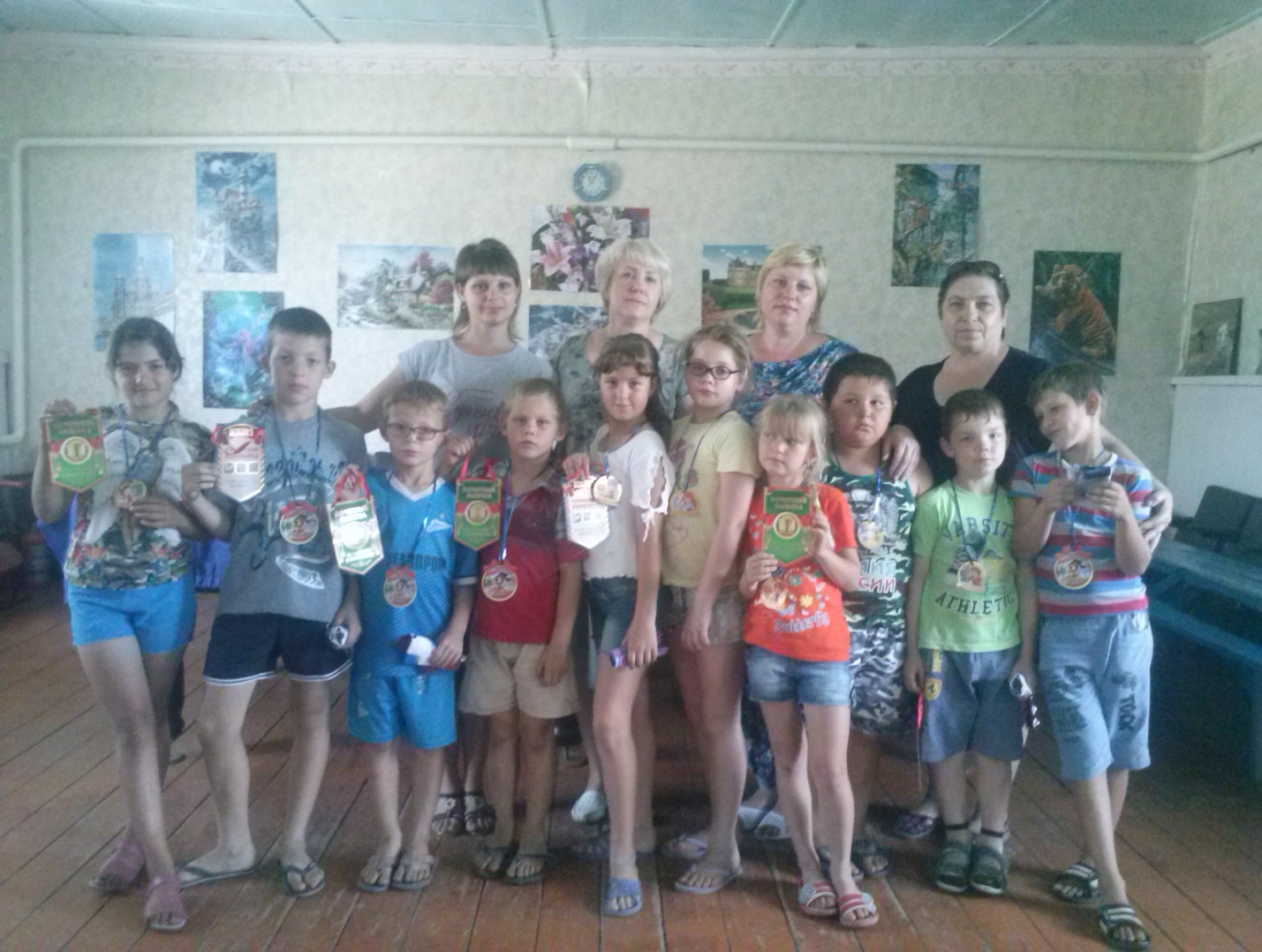 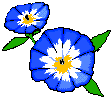 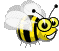 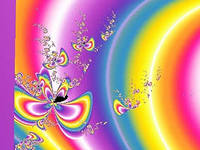 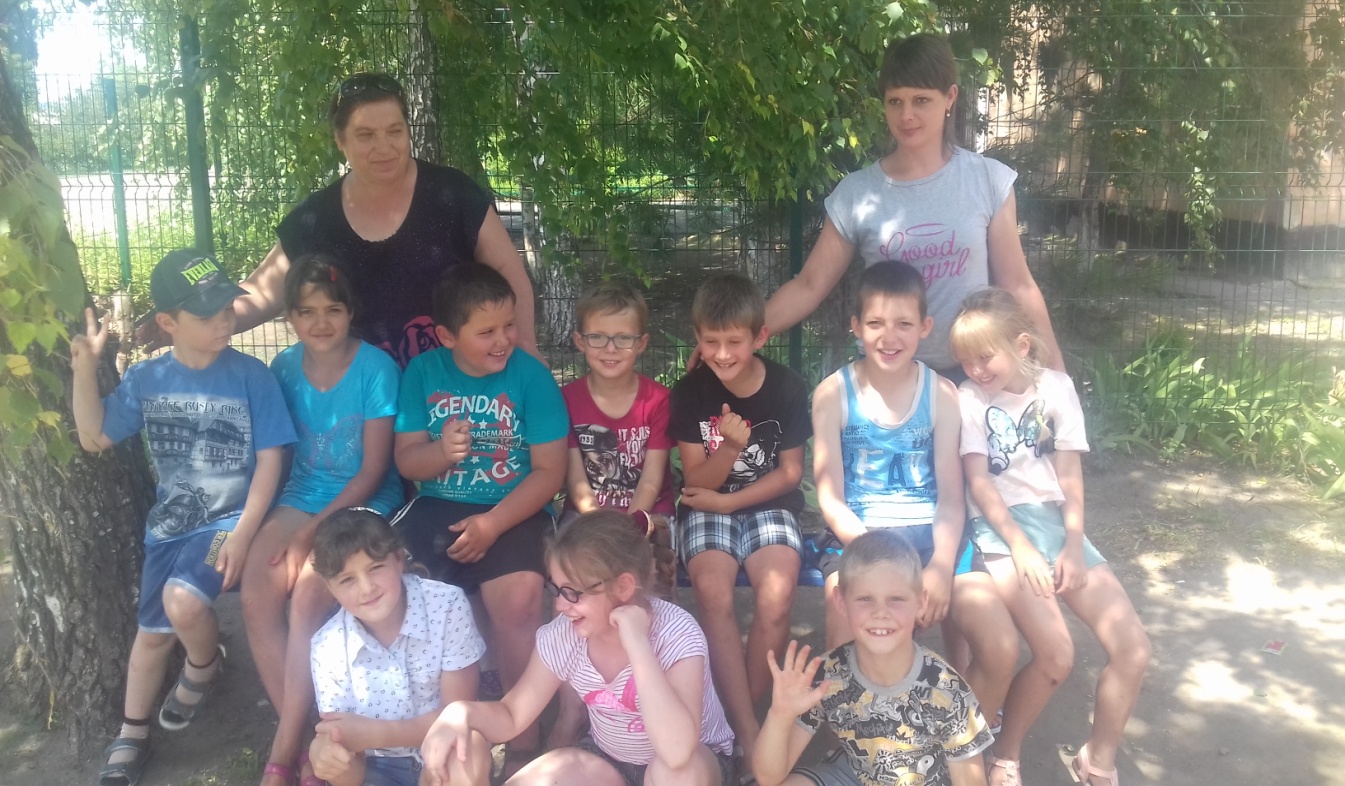 ДО   СВИДАНИЯ, ЛАГЕРЬ!
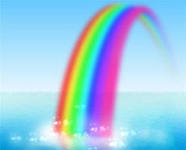 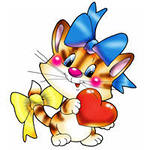 ДАЖЕ ЕСЛИ МЫ РАССТАЕМСЯ, ДРУЖБА ОСТАЕТСЯ С НАМИ НАВСЕГДА